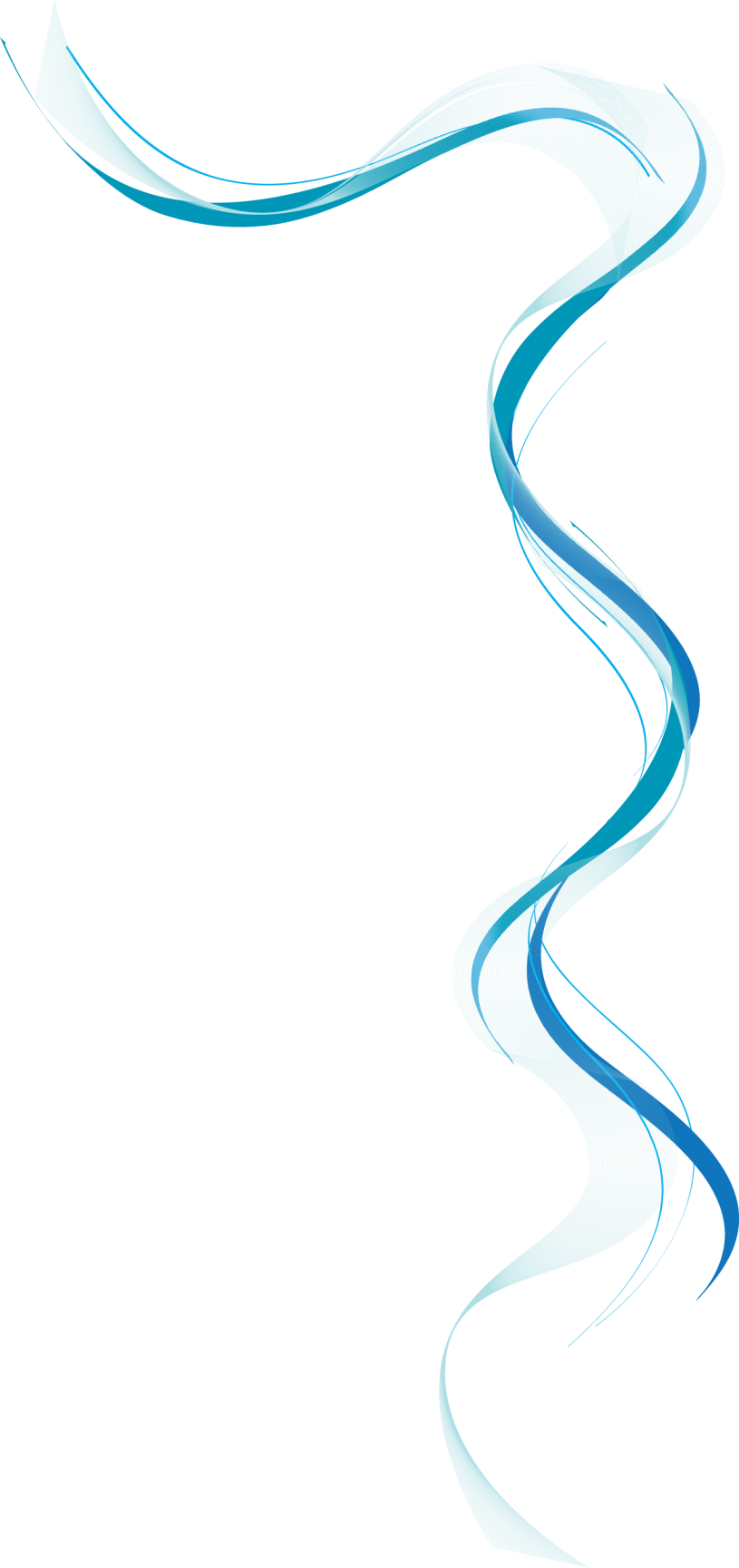 REALIZACJA WOJEWÓDZKICH PROGRAMÓW WSPIERAJĄCYCH DZIAŁALNOŚĆ ORGANIZACJI POZARZĄDOWYCH PRZEZ REGIONALNY OŚRODEK POLITYKI SPOŁECZNEJ W RZESZOWIE
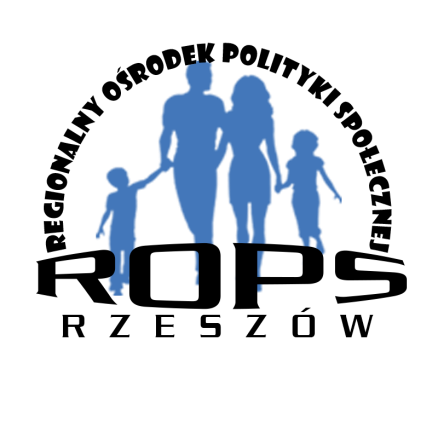 Regionalny Ośrodek Polityki Społecznej w Rzeszowie
Rzeszów, 08 marzec 2018 r.
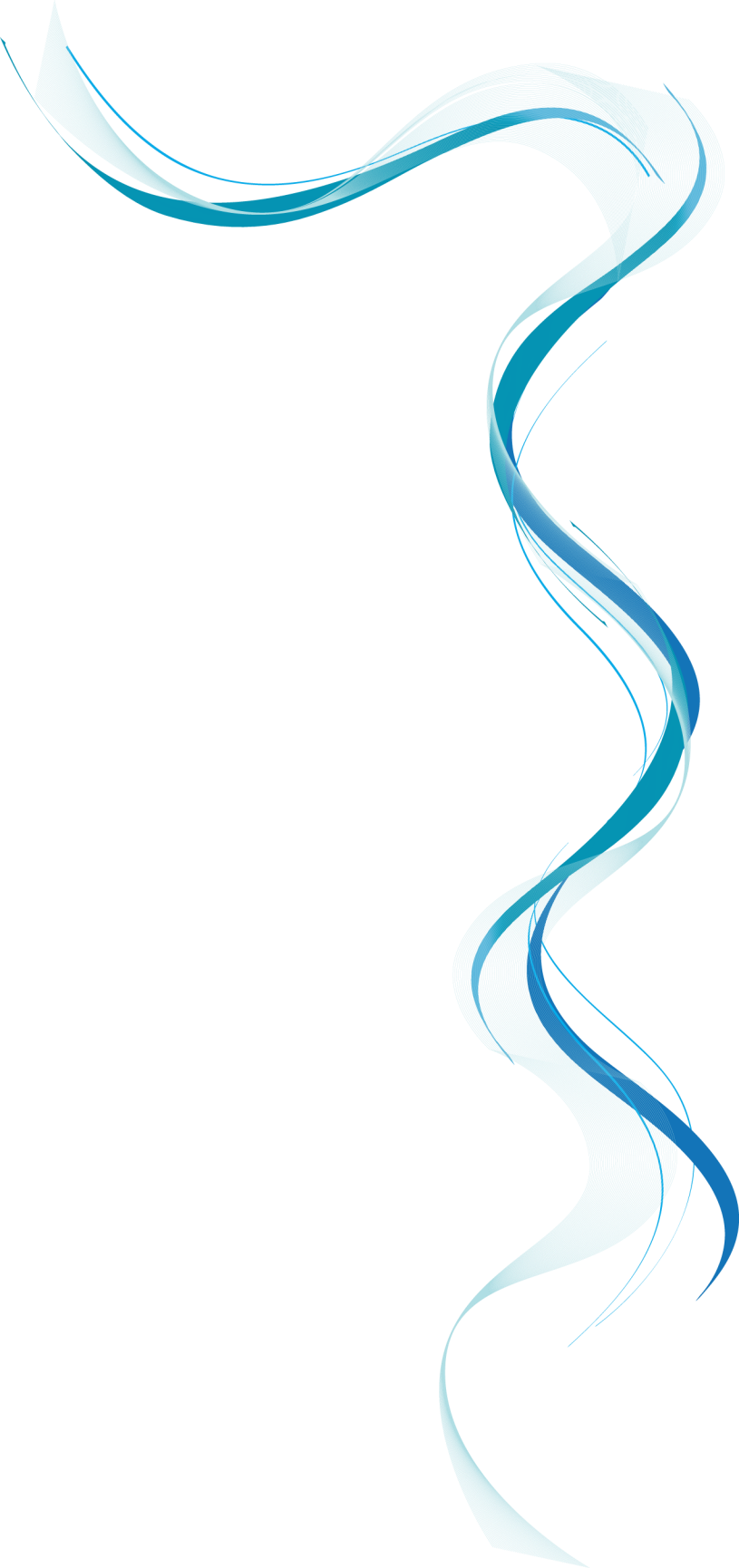 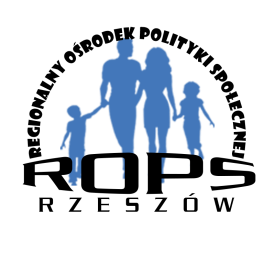 Regionalny Ośrodek Polityki Społecznej w Rzeszowie realizuje zadania samorządu województwa z zakresu polityki społecznej zgodnie z niżej wymienionymi ustawami:
Ustawy z dnia 12 marca 2004 r. o pomocy społecznej  (Dz. U. z 2016 r. 930.),
Ustawy z dnia 26 października 1982r. o wychowaniu w trzeźwości i przeciwdziałaniu alkoholizmowi (Dz. U.  z 2016 r. poz. 487),
Ustawy z dnia 29 lipca 2005r. o przeciwdziałaniu przemocy w rodzinie (Dz. U. z 2015r. poz.1390),
Ustawy z dnia 29 lipca 2005r. o przeciwdziałaniu narkomanii (Dz. U. z 2016r. poz.224),
Ustawy z dnia 24 kwietnia 2003r. o działalności pożytku publicznego i o wolontariacie   (Dz. U. z 2016 r. 1817 j.t.),
Ustawy z dnia 27 sierpnia 1997r. o rehabilitacji zawodowej i społecznej oraz zatrudnianiu osób niepełnosprawnych (Dz. U.  z 2016 poz.2046 t.j.),
Ustawy z dnia 13 czerwca 2003r. o zatrudnieniu socjalnym (Dz.U.2016r. poz1828 tj.),
Ustawy z dnia 9 czerwca 2011r. o wspieraniu rodziny i systemie pieczy zastępczej (Dz. U. z 2016r. poz. 575 j.t.),
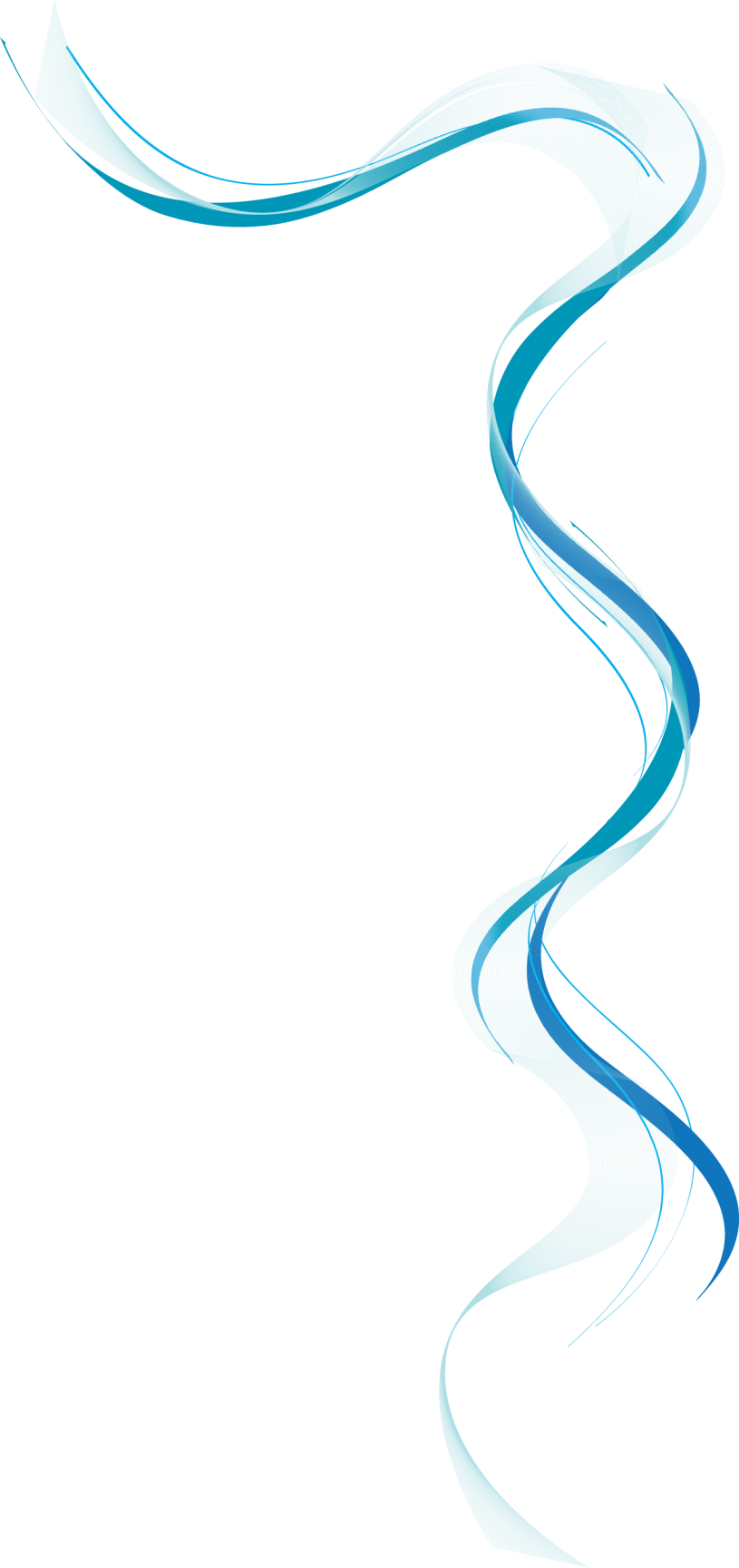 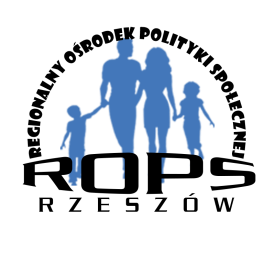 Wojewódzki Program Pomocy Społecznej na lata 2016 – 2023
Wojewódzki Program Profilaktyki i Rozwiązywania Problemów Alkoholowych na lata 2014 – 2020
Wojewódzki Program Przeciwdziałania Narkomanii na lata 2017 – 2020

Wojewódzki Program Przeciwdziałania Przemocy w Rodzinie na lata 2014 – 2020

Wojewódzki Program Wspierania Rodziny i Systemu Pieczy Zastępczej na lata 2014-2020 

Wojewódzki Program Wyrównywania Szans Osób Niepełnosprawnych i Przeciwdziałania Ich Wykluczeniu Społecznemu  na lata 2008 – 2020
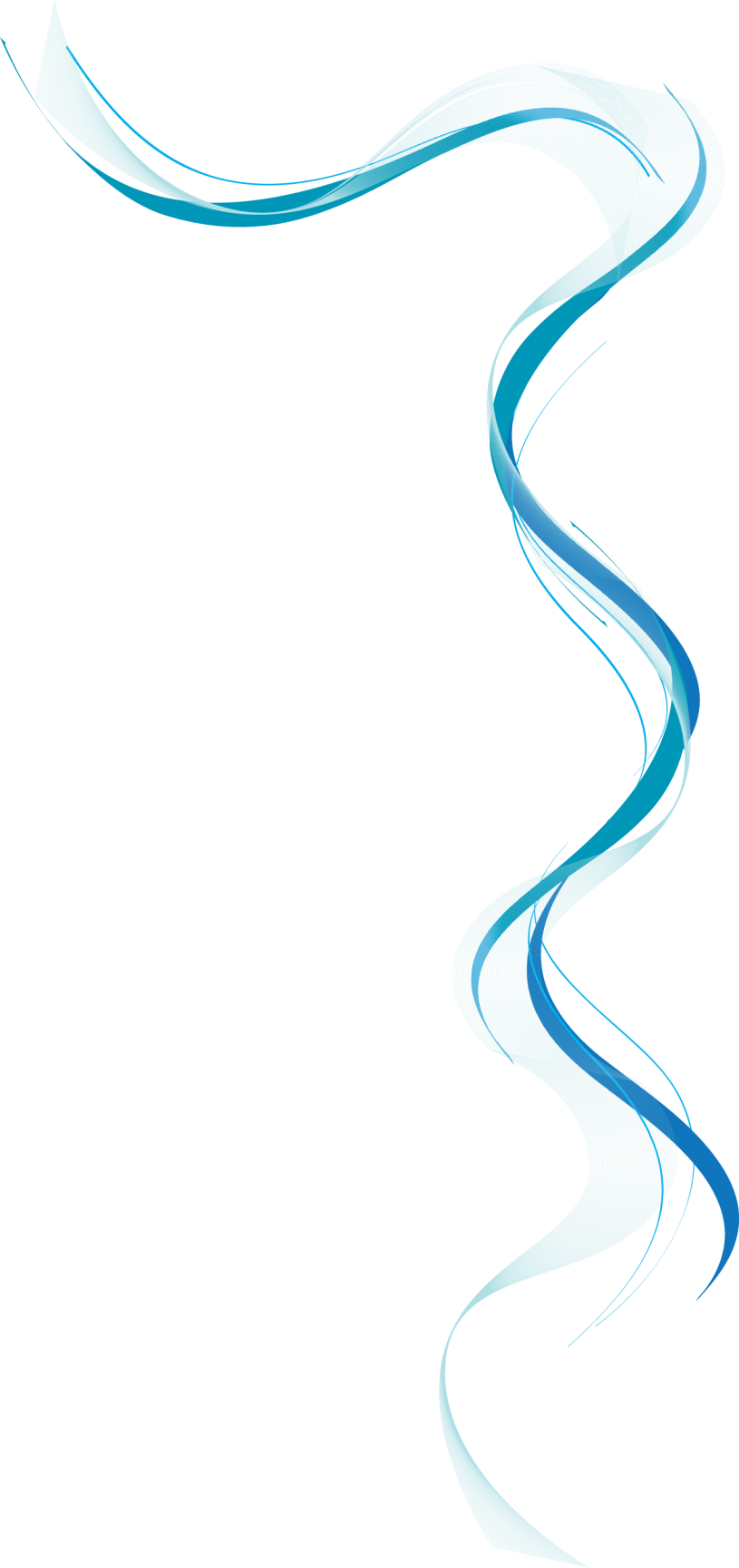 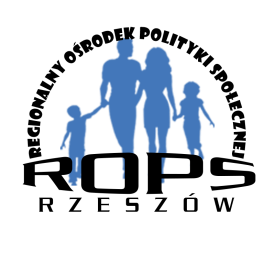 Wojewódzki Program Pomocy Społecznej na lata 2016 – 2023-  został przyjęty przez Sejmik Województwa Podkarpackiego z dnia 30 listopada 2015r.  Uchwałą Nr XVI/279/15
Celem strategicznym Programu jest: 
ZWIĘKSZENIE EFEKTYWNOŚCI SYSTEMU POMOCY SPOŁECZNEJ I INTEGRACJI W WOJEWÓDZTWIE
Ograniczenie zjawiska wykluczenia społecznego w województwie
Wspieranie rodzin w realizacji funkcji opiekuńczo-wychowawczych
Zwiększenie i rozwój oferty świadczeń pomocy społecznej dla seniorów
Promowanie rozwoju infrastruktury pomocy społecznej
Doskonalenie kompetencji zawodowych kadry pomocy społecznej i podmiotów działających w obszarze pomocy społecznej.
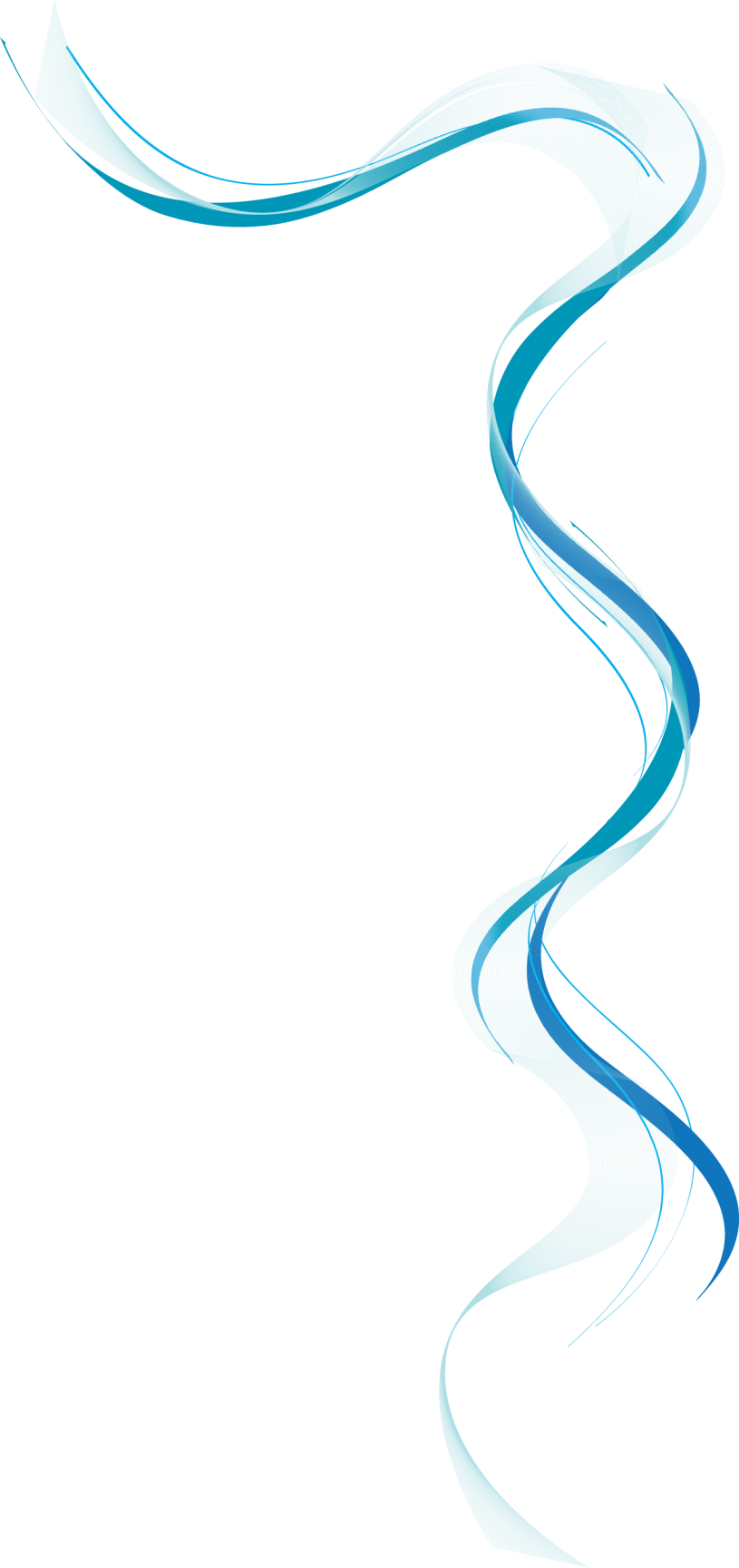 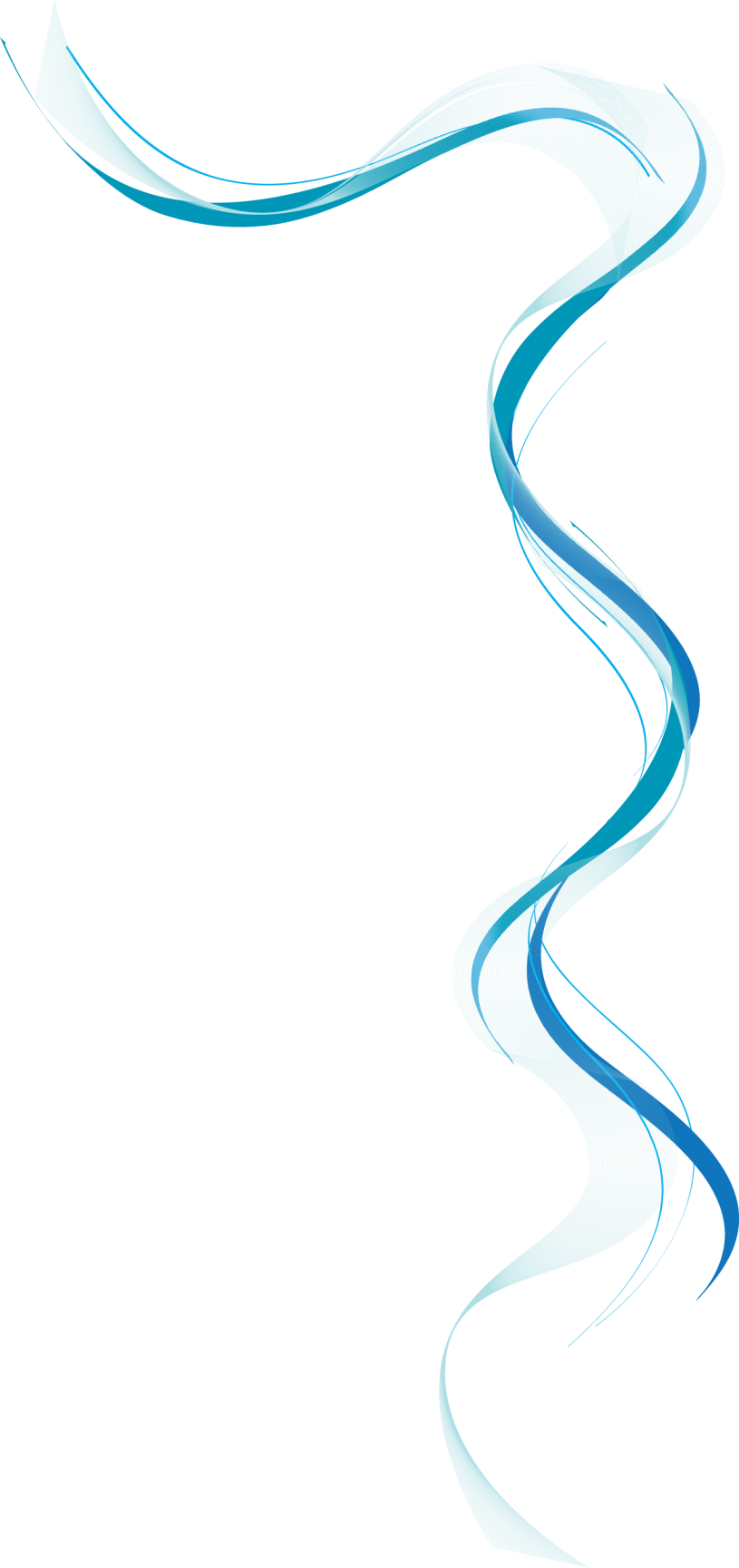 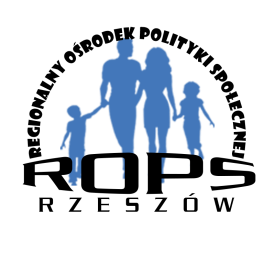 Cel 1.Ograniczenie zjawiska wykluczenia społecznego w województwie, w który wpisują się działania:
Wdrożenie nowych rozwiązań w zakresie integracji i reintegracji osób zagrożonych bądź dotkniętych wykluczeniem społecznym,
Wspieranie działań na rzecz osób zagrożonych wykluczeniem społecznym,
Wspieranie programów i inicjatyw na rzecz pomocy osobom zagrożonym bądź dotkniętym wykluczeniem społecznym,
Wzmocnienie i skoordynowanie współpracy podmiotów działających na rzecz osób wykluczonych społecznie,
Zwiększenie dostępu do poradnictwa specjalistycznego na rzecz osób wykluczonych społecznie


u.
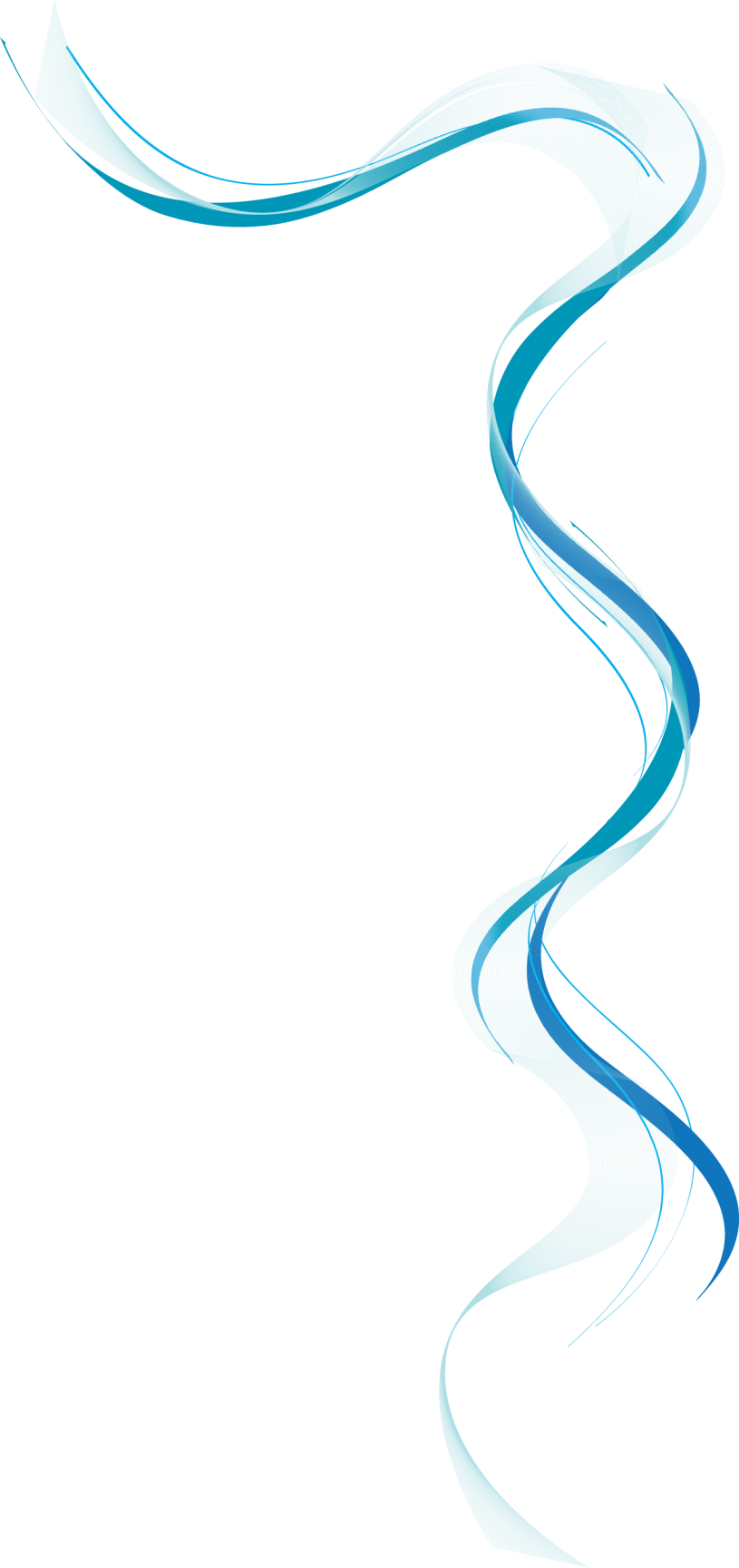 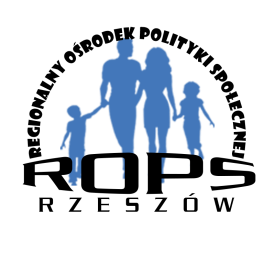 Cel 2.Wspieranie rodzin w realizacji funkcji opiekuńczo-wychowawczych, w który wpisują się działania:
Wdrażanie i promowanie różnorodnych form wsparcia rodziny,
Wspierania działań organizacji prowadzących placówki wsparcia dziennego,
Wspieranie działań pomocowych realizowanych w placówkach stacjonarnych i dziennych, ogniskach wychowawczych, świetlicach i klubach środowiskowych dla dzieci, młodzieży,
Promowanie zdrowego modelu życia i pozytywnych wzorców rodziny,
Wspieranie działań profilaktycznych i wczesnej interwencji w rodzinie,
Rozwijanie modelowego systemu poradnictwa i edukacji dla rodziców w zakresie rozpoznawania zagrożeń opiekuńczo – wychowawczych,
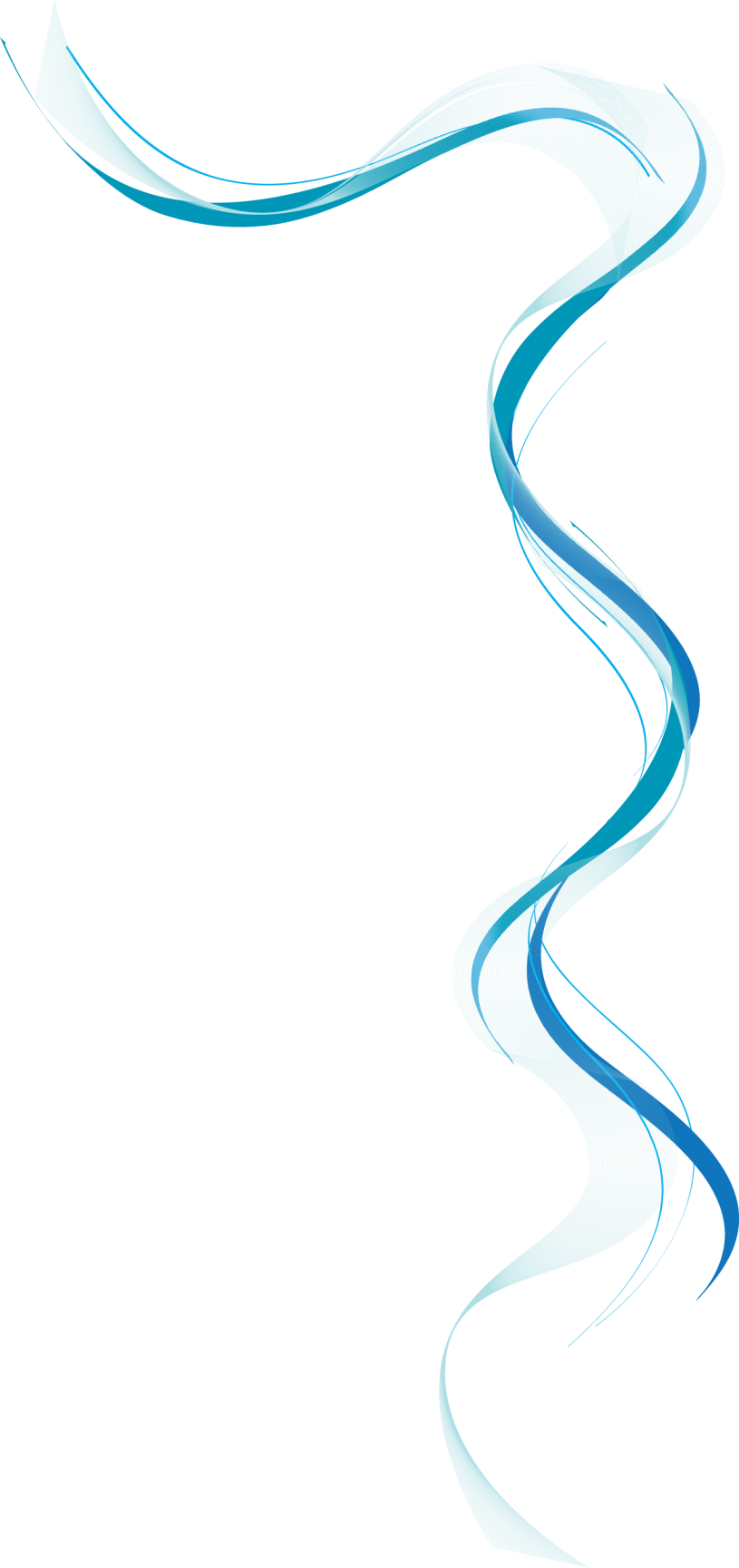 Cel 3. Zwiększenie i rozwój oferty świadczeń pomocy społecznej dla seniorów, w który wpisują się działania:
Wspieranie  organizowania grup samopomocowych osób starszych oraz inicjowanie pomocy sąsiedzkiej w środowisku lokalnym,
Włączenie wolontariuszy i innych grup społecznych w niesienie pomocy osobom starszym,
Rozwój form pomocy środowiskowe, dziennej i usług opiekuńczych skierowanych do ludzi starszych,
Wspieranie działań wzmacniających więzi międzypokoleniowe,
Inicjowanie współpracy  instytucji pomocy społecznej i organizacji pozarządowych na rzecz usług socjalnych dla osób starszych,
Wzbogacenie oferty w zakresie aktywizacji i organizacji czasu wolnego seniorów,
Edukacja członków rodzin zajmujących się opieką nad osobami starszymi i przewlekle chorymi,
Promowanie zdrowego styli życia i kreowanie pozytywnego wizerunku starości,
Prowadzenie kampanii medialnych i przeciwdziałanie dyskryminacji
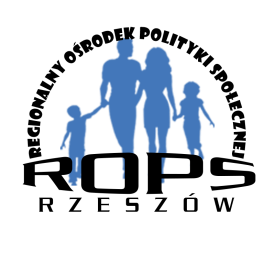 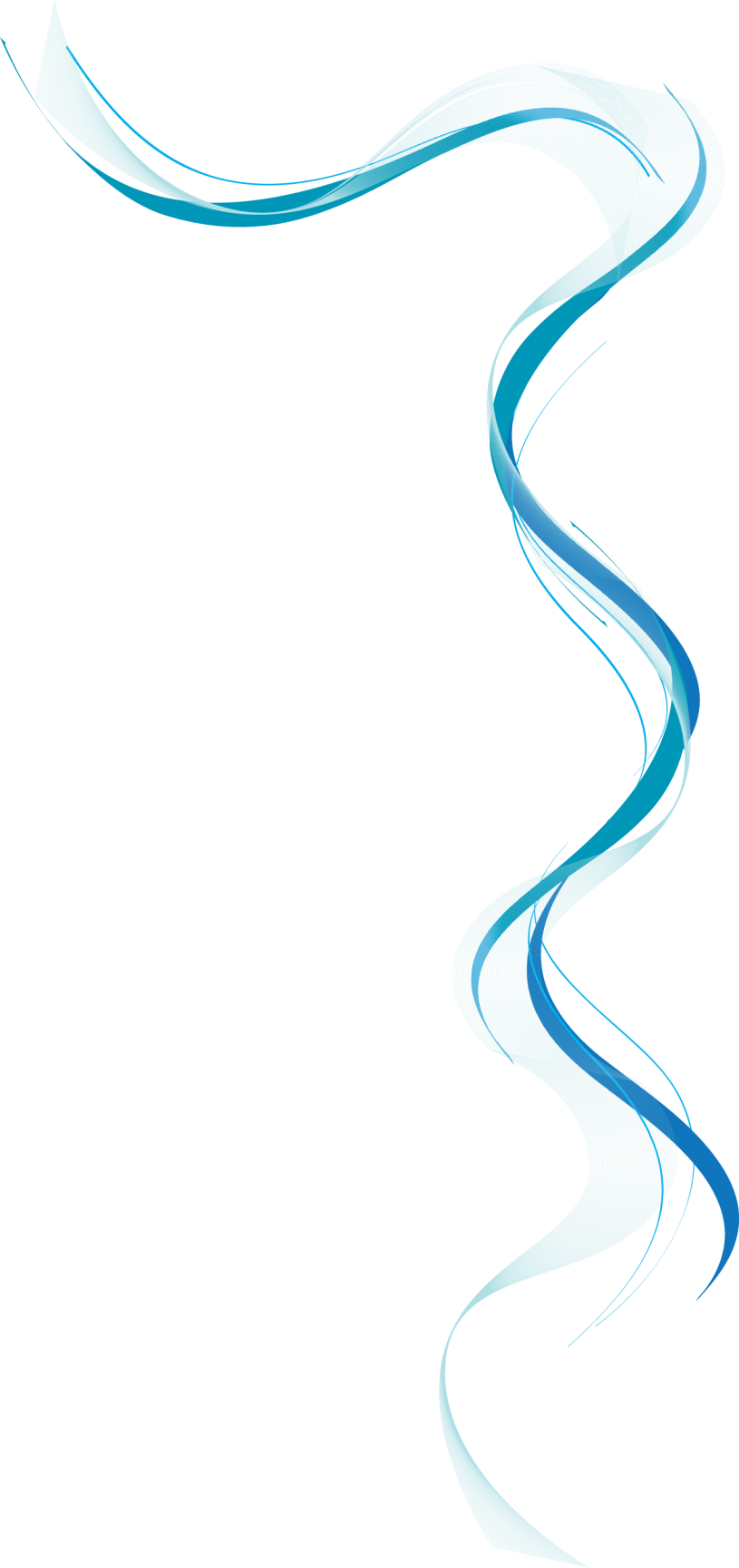 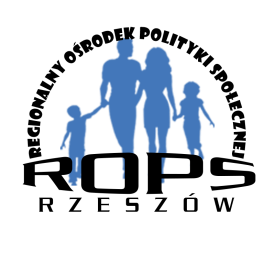 Cel 4. Promowanie rozwoju infrastruktury pomocy społecznej w który wpisują się działania:
Promowanie tworzenia i rozwoju instytucjonalnych i pozainstytucjonalnych form pomocy dziennej,
Wspieranie idei budowy i rozbudowy instytucji opiekuńczo wychowawczych, socjalnych poprzez wskazanie możliwości pozyskania środków,
Inicjowanie i wspieranie tworzonych placówek pomocy społecznej w szczególności na terenach wiejskich,
Wspieranie tworzenia sieci poradnictwa specjalistycznego


.
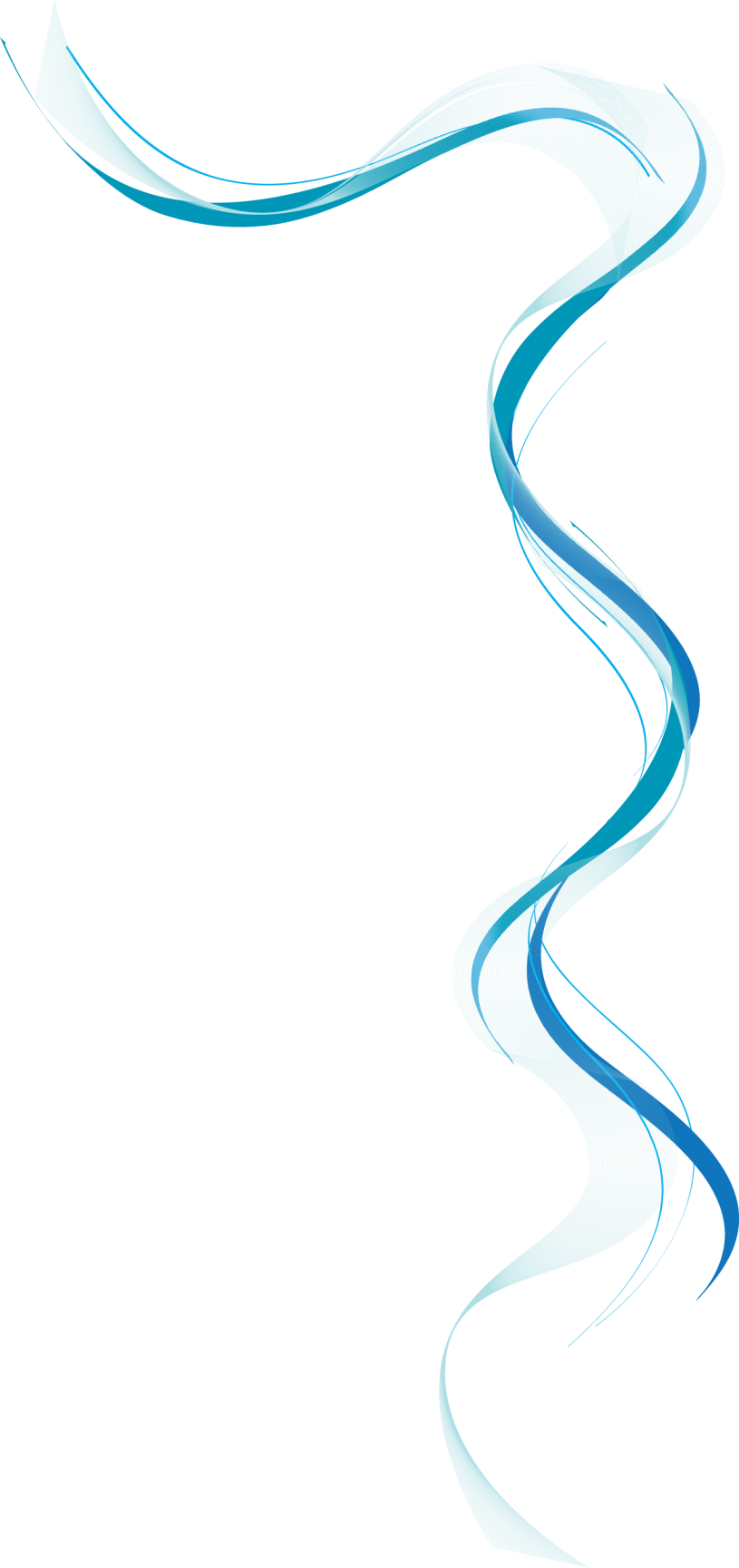 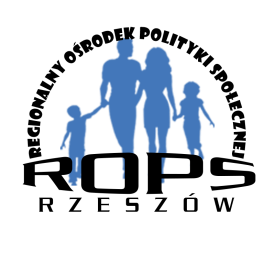 Cel 5. Doskonalenie kompetencji zawodowych kadry pomocy społecznej i podmiotów działających w obszarze pomocy społecznej, w który wpisują się działania:
Opracowanie programów szkoleniowych dla kadry pomocy społecznej i pomiotów działających w obszarze pomocy społecznej,
Organizowanie szkoleń, kursów, warsztatów w szczególności w zakresie pozyskiwania funduszy,
Współpraca ze szkołami, uczelniami.
.
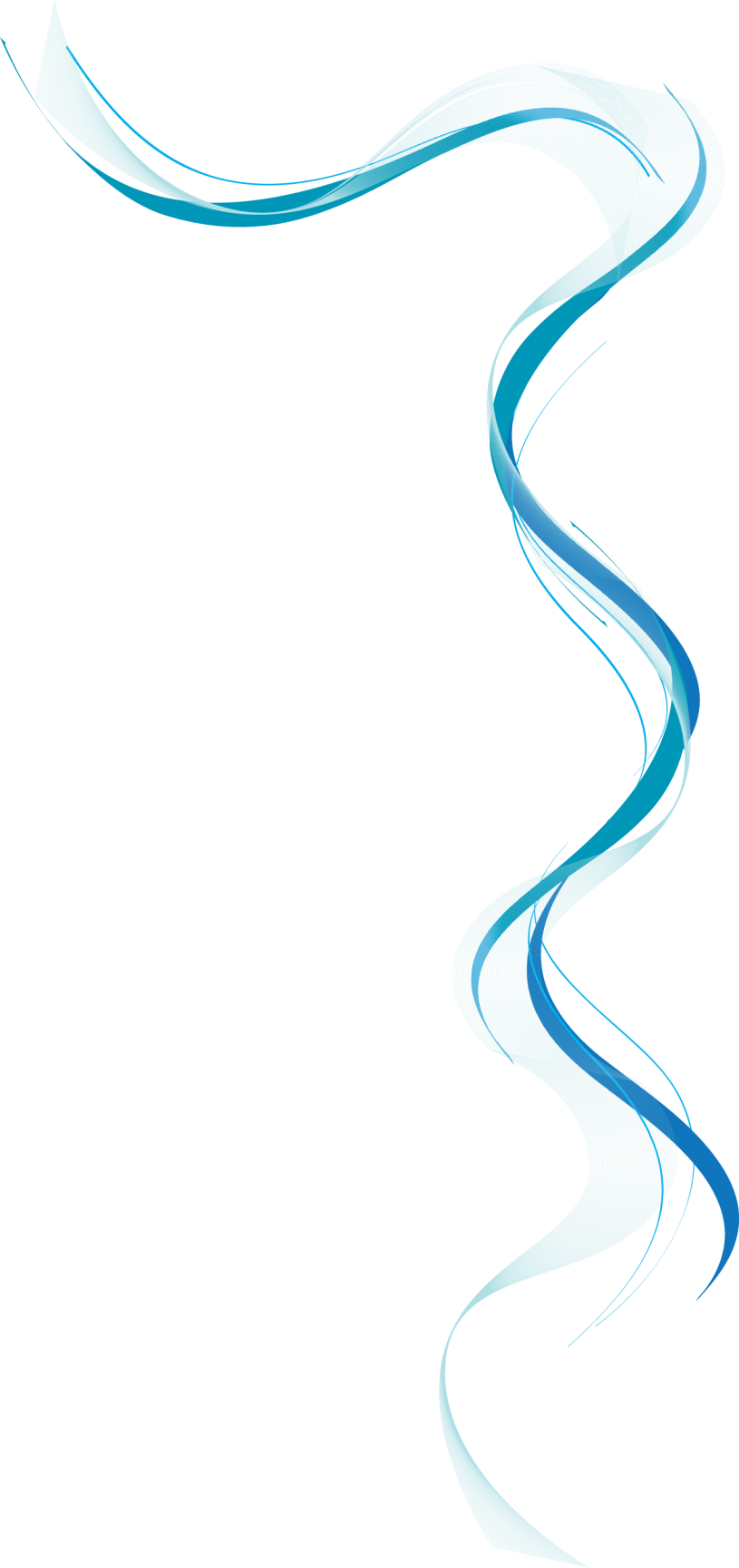 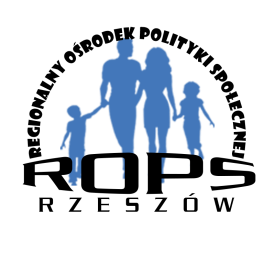 Środki na realizację Programu pochodzą z budżetu Województwa Podkarpackiego
W 2017 roku przeznaczono środki w wysokości 650.000,00 zł, 
Zostały one rozdysponowane na 29 ofert. 

W 2018 roku Zarząd Województwa  Podkarpackiego Uchwałą Nr 391/8191/18 z dnia 16 stycznia 2018r. ogłosił konkurs ofert na realizację w 2018r. zadań publicznych wynikających z Wojewódzkiego Programu Pomocy Społecznej na lata 2016-2023 Przeznaczono środki w wysokości 650.000,00 zł 
Nabór trwał  do dnia 09.02.2018r.

.
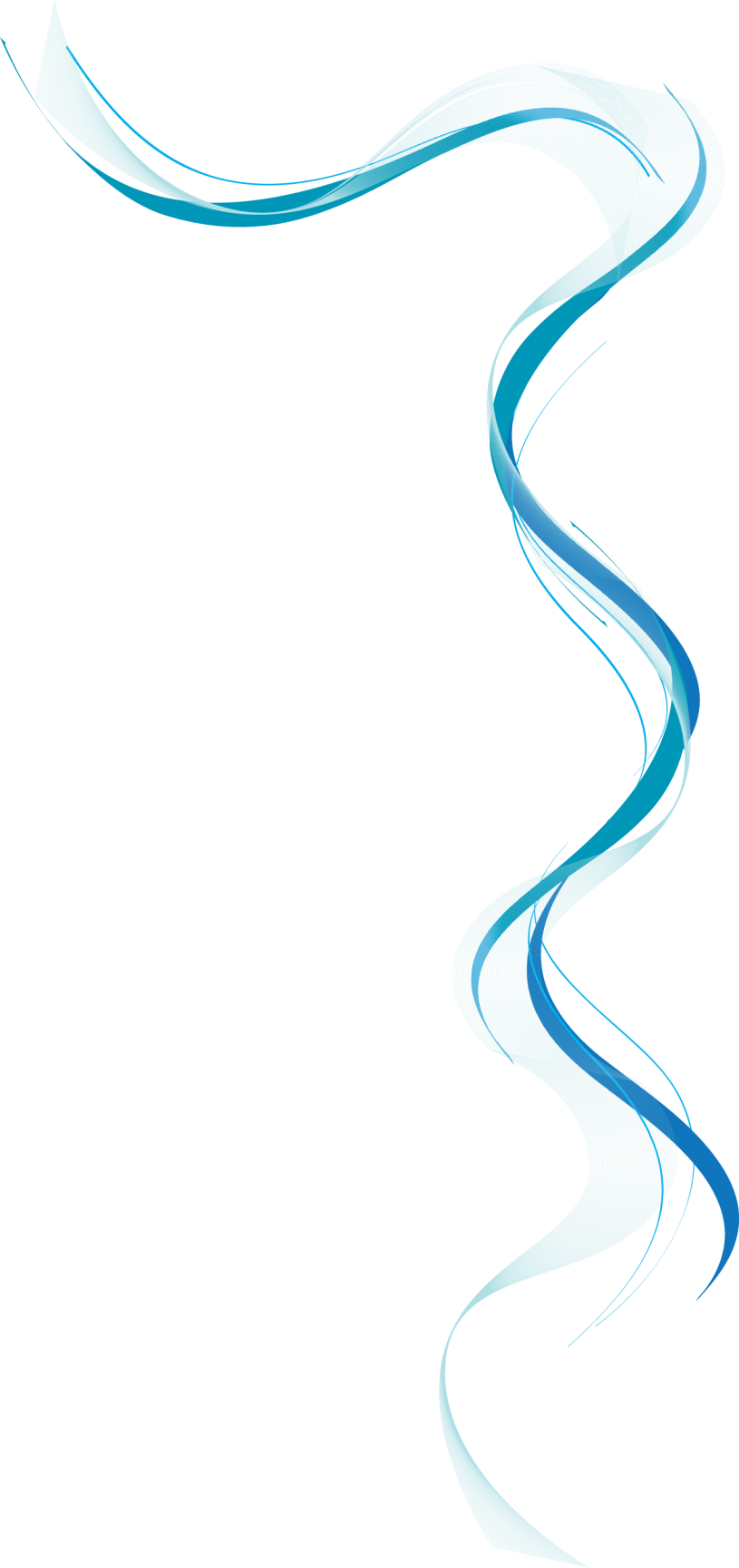 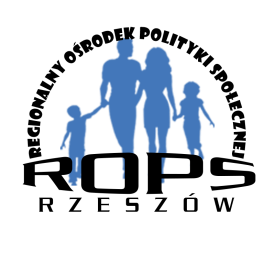 Wojewódzki Program Profilaktyki i Rozwiązywania Problemów Alkoholowych na lata 2014 – 2020 został przyjęty przez Sejmik Województwa Podkarpackiego Uchwałą Nr XLV/929/14 z dnia 22 kwietnia 2014 r. 
Aktualizowany 
Uchwałą Nr XXXIII/587/17 Sejmiku Województwa Podkarpackiego z dnia 27 lutego 2017r. 
Głównym celem ww. Programu jest: 
ZWIĘKSZENIE SKUTECZNOŚCI DZIAŁAŃ NA RZECZ PROFILAKTYKI I ROZWIĄZYWANIA PROBLEMÓW ALKOHOLOWYCH ORAZ ZMNIEJSZENIE SKALI TYCH PROBLEMÓW W WOJEWÓDZTWIE PODKARPACKIM.
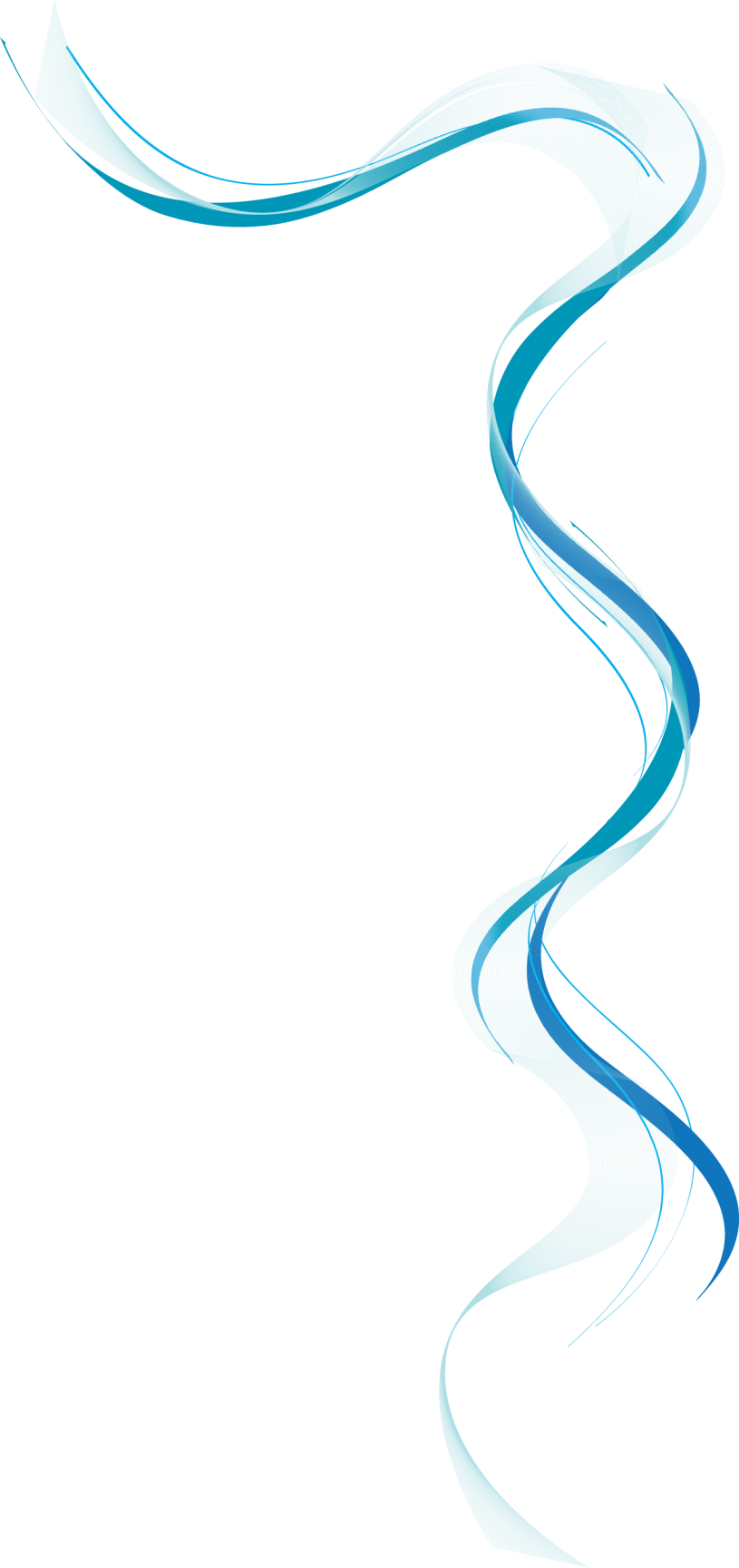 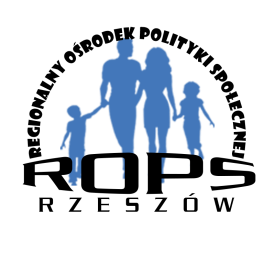 Cele szczegółowe Programu:

Działania na rzecz promocji zdrowia;
Rozwój i poprawa jakości działań profilaktycznych;
Redukcja szkód, rehabilitacja (readaptacja, reintegracja) zdrowotna, społeczne i zawodowa
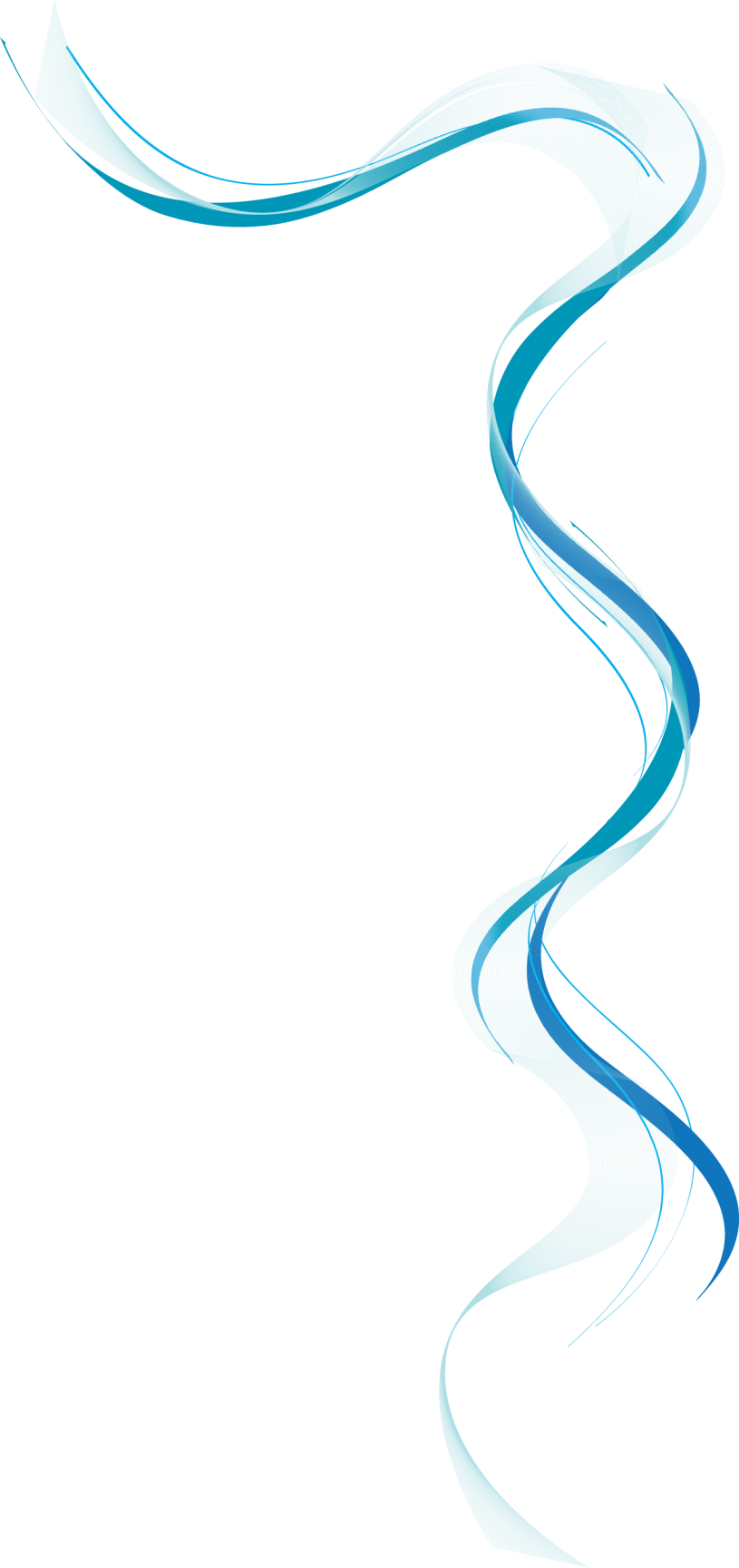 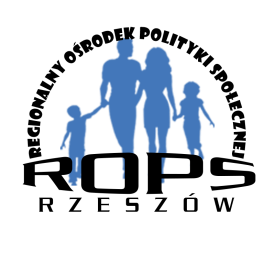 Środki na realizację Programu pochodzą z budżetu Województwa Podkarpackiego
W 2017 roku przeznaczono środki w wysokości 271.800,00 zł, 
Zostały one rozdysponowane na 21 ofert. 

W 2018 roku otwarty konkurs ofert dot. realizacji zadań z zakresu profilaktyki i rozwiązywania problemów alkoholowych ogłoszony zostanie na przełomie marca/kwietnia 2018r. 


.
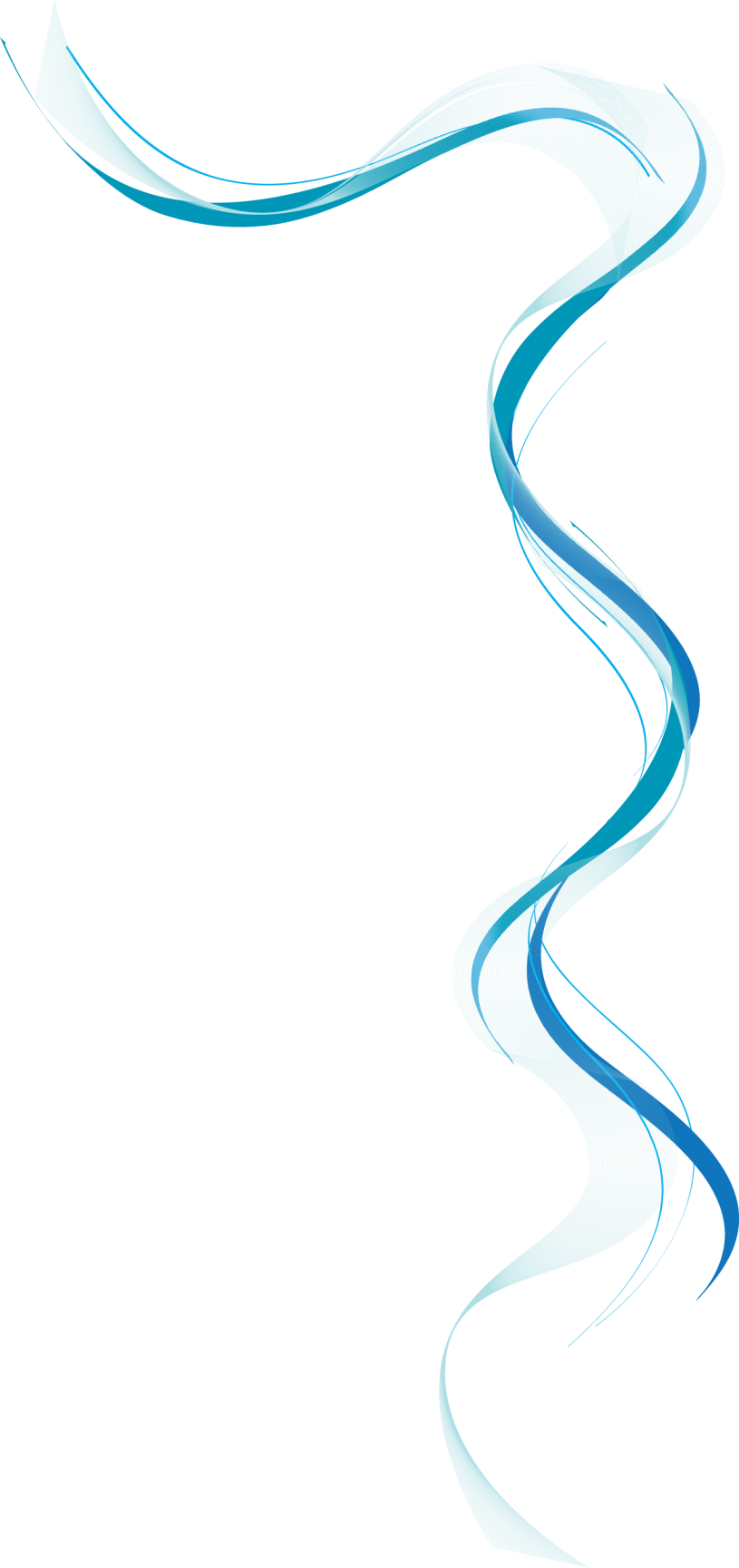 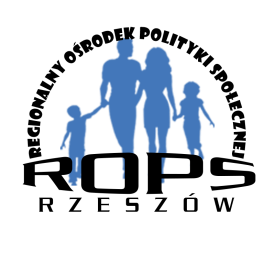 Wojewódzki Program Przeciwdziałania Narkomanii na lata 2017 – 2020 został przyjęty przez Sejmik Województwa Podkarpackiego  Uchwałą nr XXXVI/640/17 z dnia 24  kwietnia 2017 r. 
Celem głównym jest:
OGRANICZENIE UŻYWANIA ŚRODKÓW ODURZAJĄCYCH, SUBSTANCJI PSYCHOTROPOWYCH, ŚRODKÓW ZASTĘPCZYCH ORAZ NOWYCH SUBSTANCJI PSYCHOAKTYWNYCH I ZWIĄZANYCH Z TYM PROBLEMÓW SPOŁECZNYCH I ZDROWOTNYCH NA TERENIE WOJEWÓDZTWA PODKARPACKIEGO.
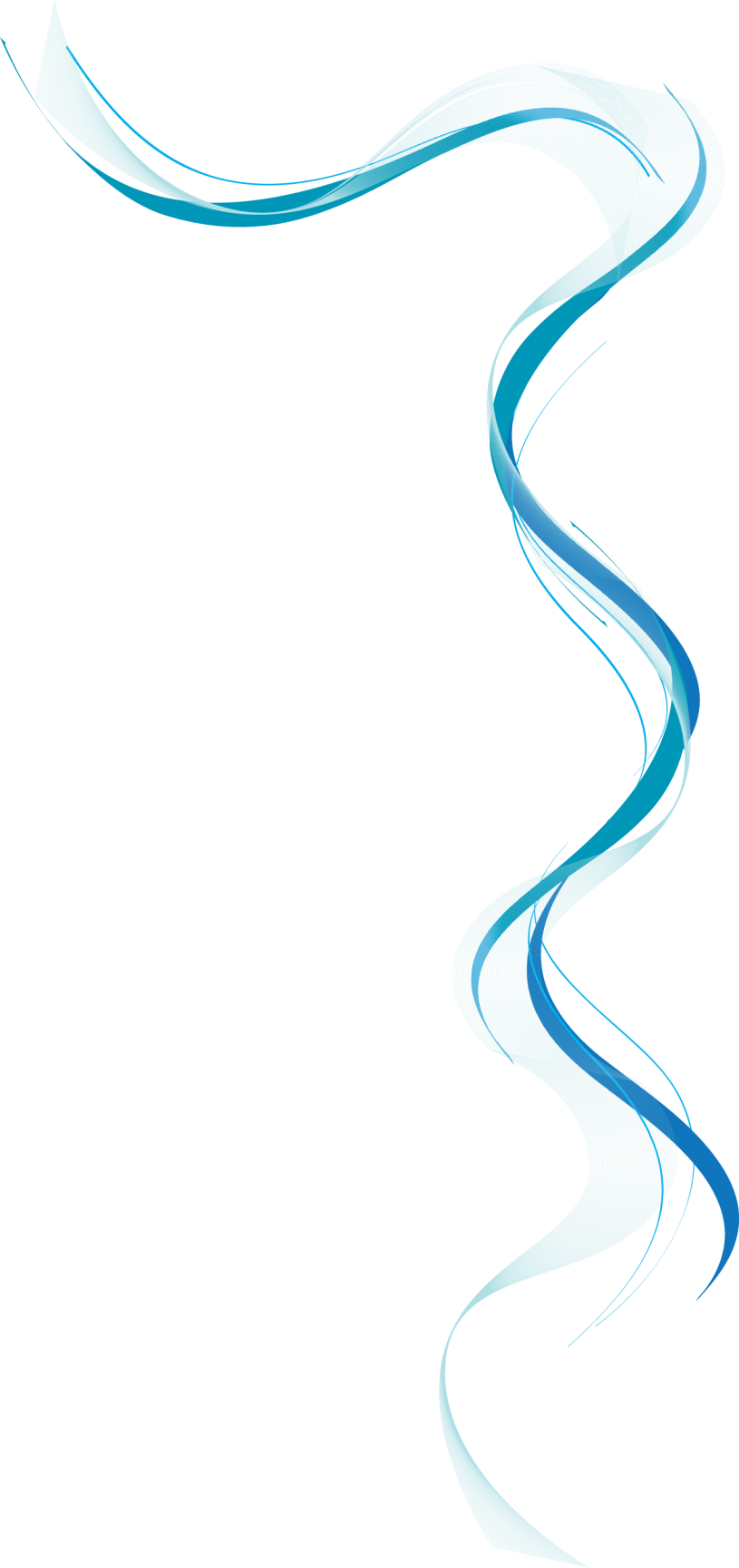 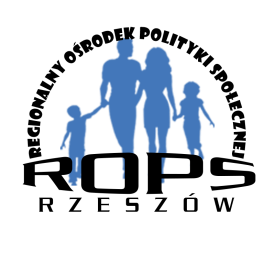 Cele szczegółowe Programu:
Wspieranie działań edukacyjnych i informacyjnych wśród dzieci, młodzieży i dorosłych w obszarze problematyki związanej z używaniem środków odurzających, substancji psychoaktywnych, środków zastępczych i nowych substancji psychoaktywnych.
Wspieranie rozwoju kadr uczestniczących w realizacji zadań z zakresu przeciwdziałania narkomanii.
Wsparcie działań profilaktycznych.
Redukcja szkód, rehabilitacja i reintegracja społeczna.
Monitorowanie sytuacji epidemiologicznej w zakresie używania środków odurzających, substancji 	psychotropowych i nsp oraz postaw społecznych i reakcji instytucjonalnych.
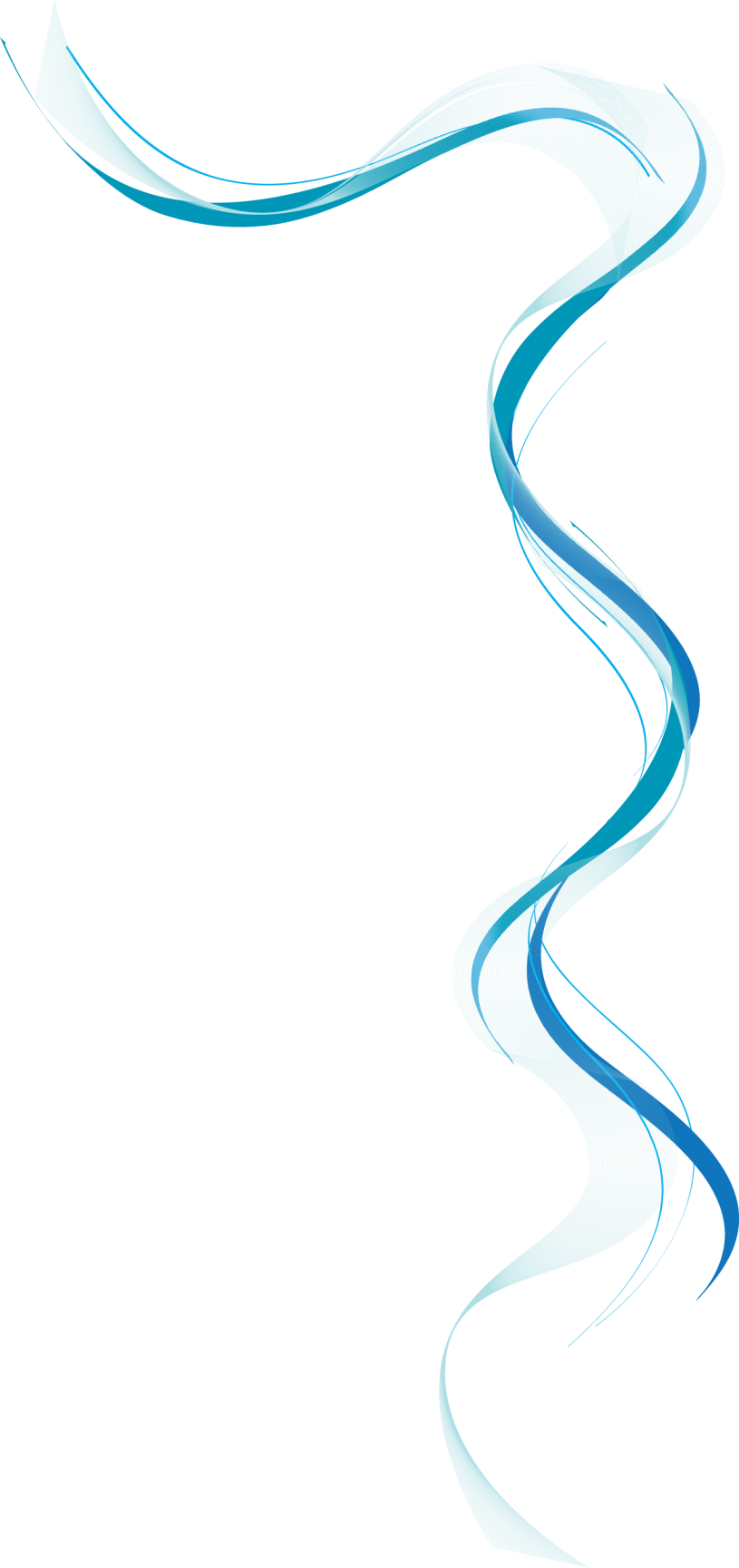 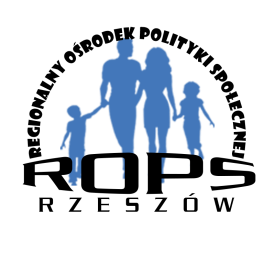 Środki na realizację Programu pochodzą z budżetu Województwa Podkarpackiego
W 2017 roku przeznaczono środki w wysokości 89.800,00 zł, 
Zostały one rozdysponowane na 7 ofert. 

W 2018 roku Zarząd Województwa  Podkarpackiego Uchwałą 397/8371/18 z dnia 13 lutego 2018r. ogłosił konkurs ofert na realizację w 2018r. zadań publicznych w ramach Wojewódzkiego Programu Przeciwdziałania Narkomanii na lata 2017 – 2020
Przeznaczono środki w wysokości 100.000,00 zł 
Nabór trwa  do dnia 12.03.2018r.
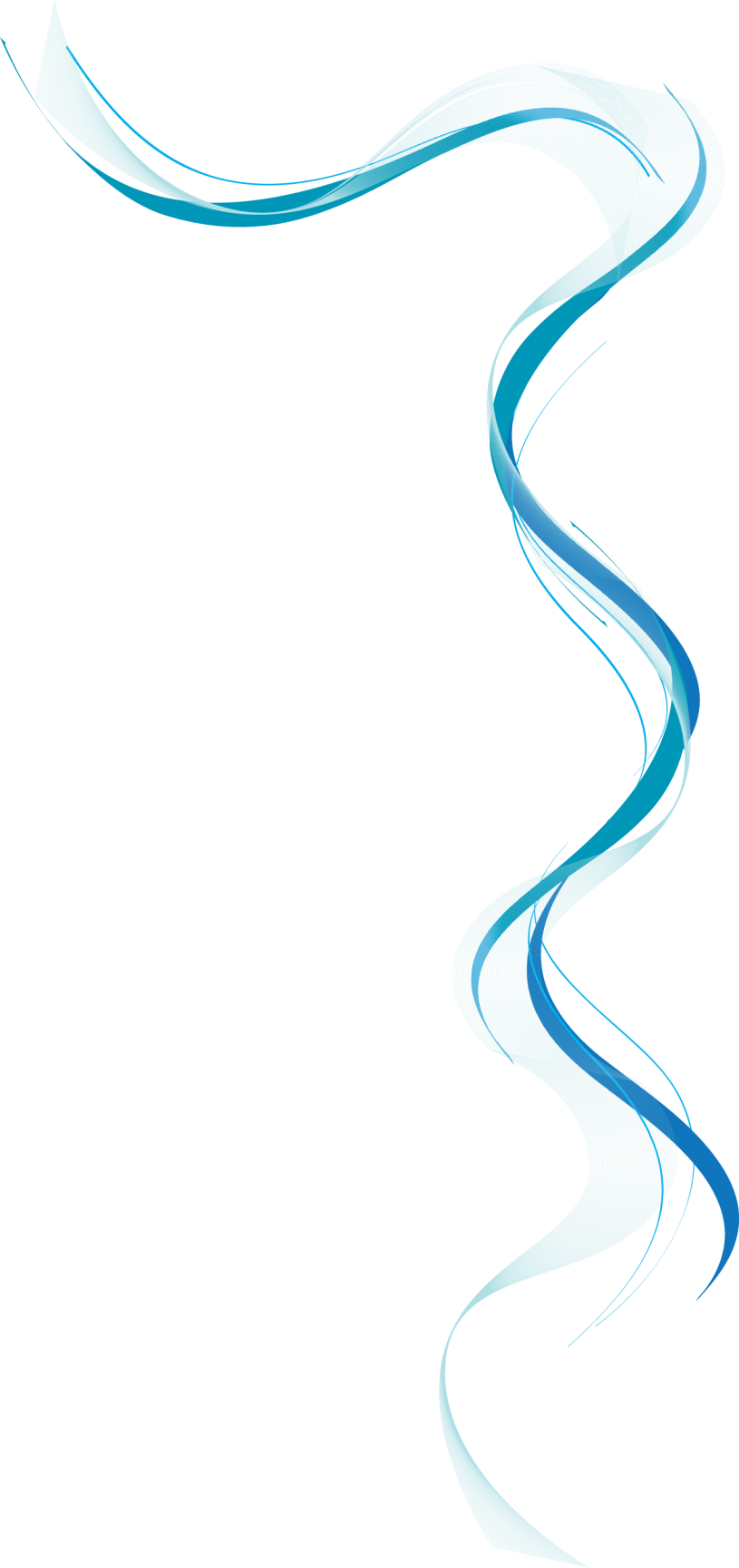 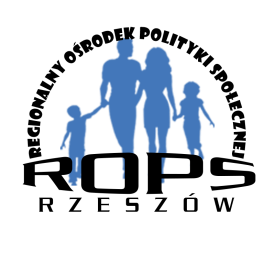 Wojewódzki Program Przeciwdziałania Przemocy w Rodzinie na lata 2014 – 2020 został przyjęty przez  Sejmik Województwa Podkarpackiego Uchwałą nr XLV/927/14 z dnia 22 kwietnia 2014r. 
Celem głównym jest 
ZWIĘKSZENIE SKUTECZNOŚCI DZIAŁAŃ PODEJMOWANYCH  W OBSZARZE PRZECIWDZIAŁANIA PRZEMOCY W RODZINIE ORAZ ZMNIEJSZENIE SKALI TEGO ZJAWISKA W WOJEWÓDZTWIE PODKARPACKIM.
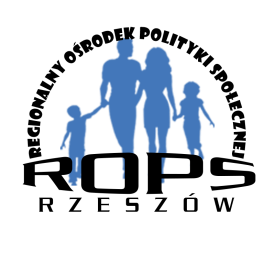 Cele szczegółowe Programu:
Zintensyfikowanie działań profilaktycznych w zakresie przeciwdziałania przemocy w rodzinie.
Zwiększenie dostępności i skuteczności ochrony oraz wsparcia osób dotkniętych przemocą w rodzinie.
Zwiększenie skuteczności oddziaływań wobec osób stosujących przemoc w rodzinie.
Zwiększenie poziomu kompetencji przedstawicieli instytucji i podmiotów realizujących zadania z zakresu przeciwdziałania przemocy w rodzinie, w celu podniesienia jakości i dostępności świadczonych usług.
Wzmocnienie współpracy i zwiększenie koordynacji działań instytucji i podmiotów realizujących zadania z zakresu przeciwdziałania przemocy w rodzinie, w celu lepszego planowania strategicznego i efektywnego kształtowania polityki społecznej w tej dziedzinie.
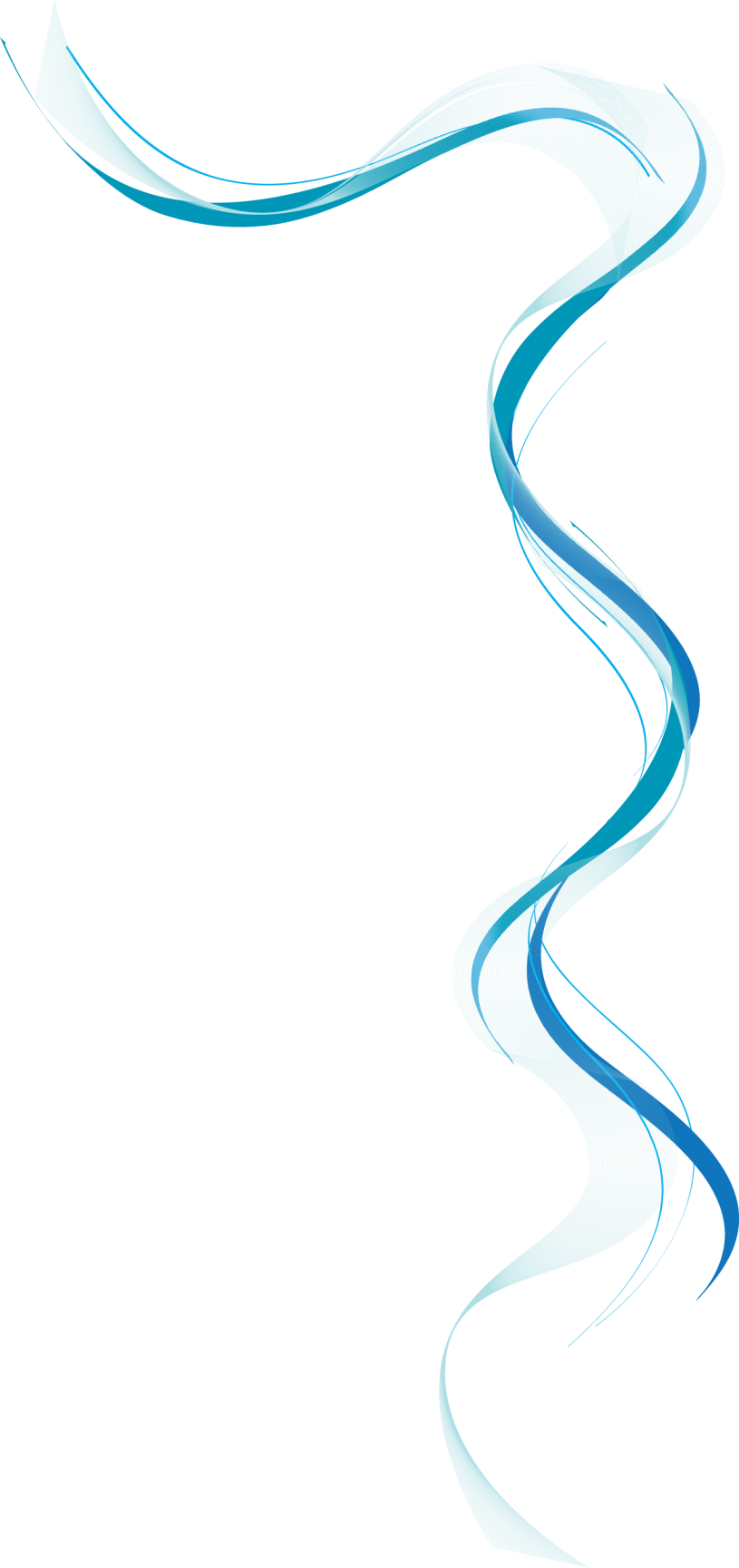 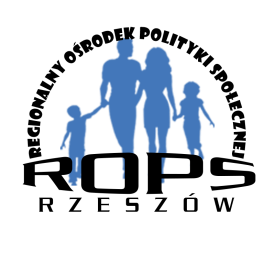 „Ramowy program oddziaływań korekcyjno – edukacyjnych dla osób stosujących przemoc w rodzinie” (Uchwała nr XLV/926/14 Sejmiku Województwa Podkarpackiego z dnia 22 kwietnia 2014 r.) oraz
„Ramowy program ochrony ofiar przemocy w rodzinie” (Uchwała nr XLV/928/14 Sejmiku Województwa Podkarpackiego z dnia 22 kwietnia 2014 r.).

.
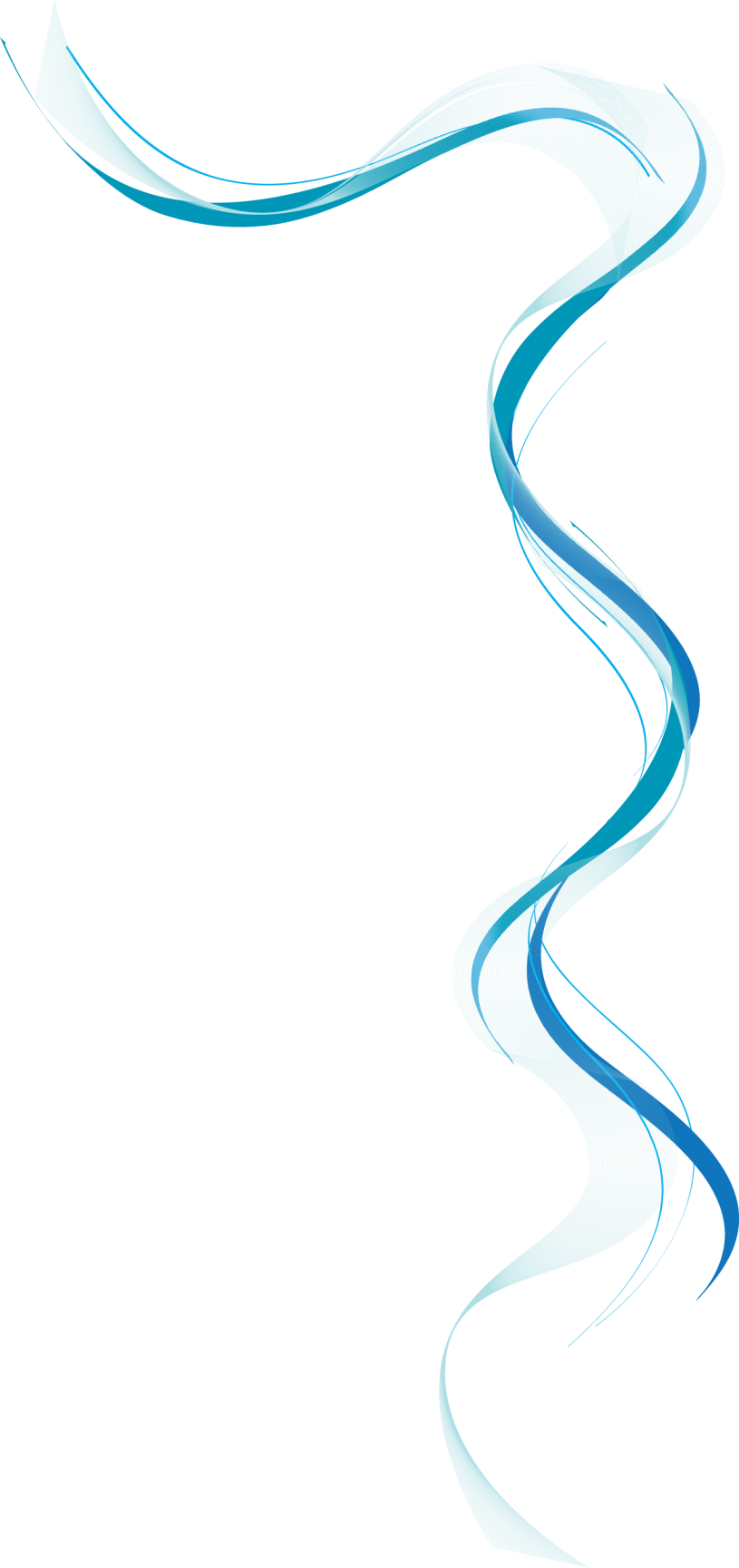 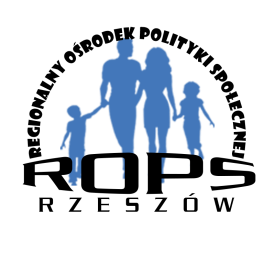 Środki na realizację Programu pochodzą z budżetu Województwa Podkarpackiego
W 2017 roku przeznaczono środki w wysokości 163.472,00 zł, 
Zostały one rozdysponowane na 14 ofert. 

W 2018 roku Zarząd Województwa  Podkarpackiego Uchwałą Nr 397/8372/18 z dnia 13 lutego 2018r. ogłosił konkurs ofert na realizację w 2018r. zadań publicznych wynikających z Wojewódzkiego Programu Przeciwdziałania Przemocy w Rodzinie na lata 2014-2020
Przeznaczono środki w wysokości 100.000,00 zł 
Nabór trwa  do dnia 12.03.2018r.

.
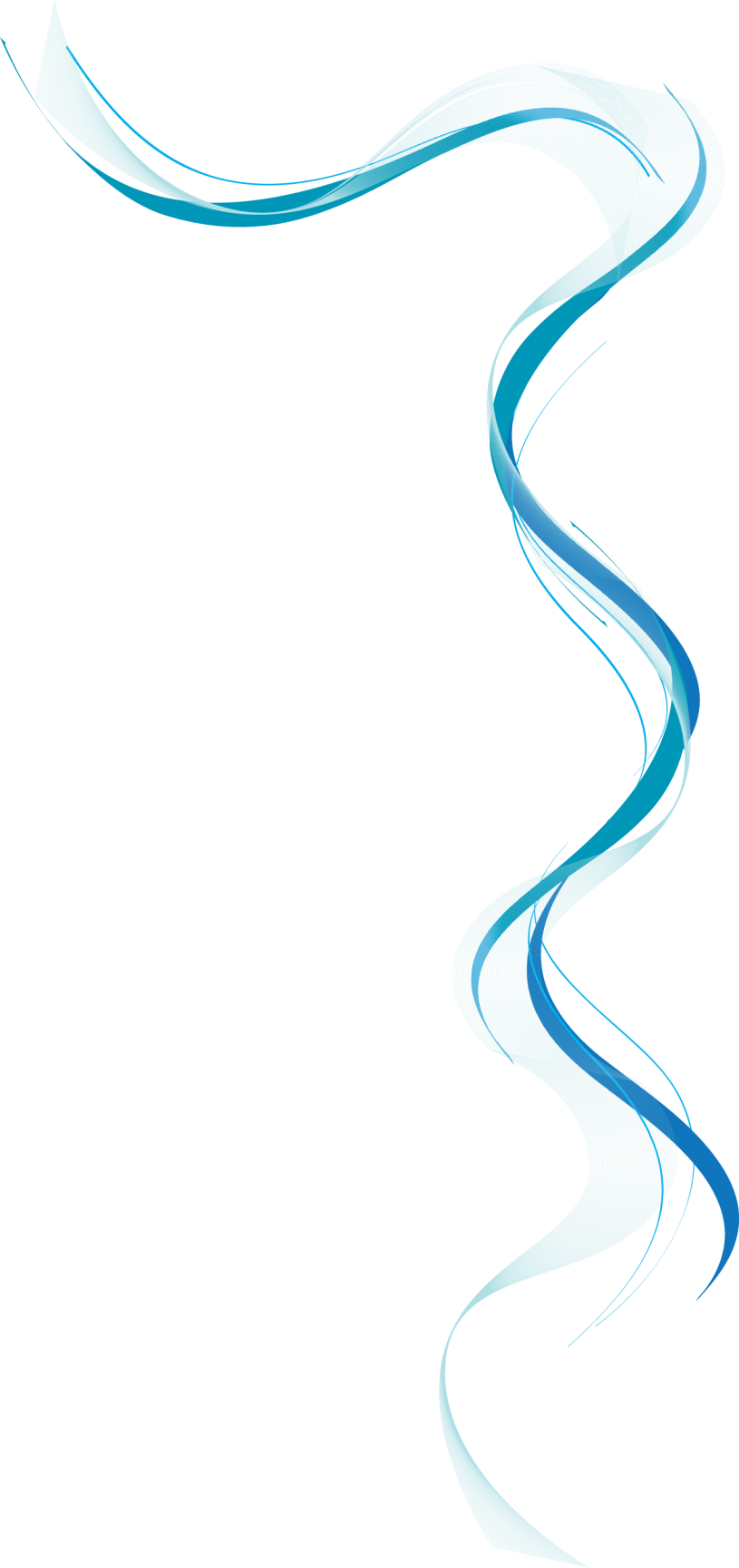 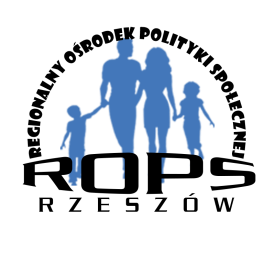 Wojewódzki Program Wspierania Rodziny i Systemu Pieczy Zastępczej na lata 2014-2020 został przyjęty Uchwałą Sejmiku województwa Podkarpackiego nr LV/1073/14 z dnia 8 września 2014r. 
Cel główny: 
BUDOWANIE I ROZWÓJ ZINTEGROWANEGO SYSTEMU WSPARCIA I POMOCY RODZINIE ORAZ PIECZY ZASTĘPCZEJ W REGIONIE.

Zidentyfikowanie obszarów problemowych w zakresie funkcjonowania, wspierania rodziny i systemu pieczy zastępczej.
Wzmocnienie profilaktyki na rzecz prawidłowego funkcjonowania rodziny i odpowiedzialnego rodzicielstwa
Poprawa funkcjonowania rodziny ze zdiagnozowanymi problemami , będącej w kryzysie
Poprawa funkcjonowania systemu pieczy zastępczej
Rozwój pomocy dla osób usamodzielniających się.
.
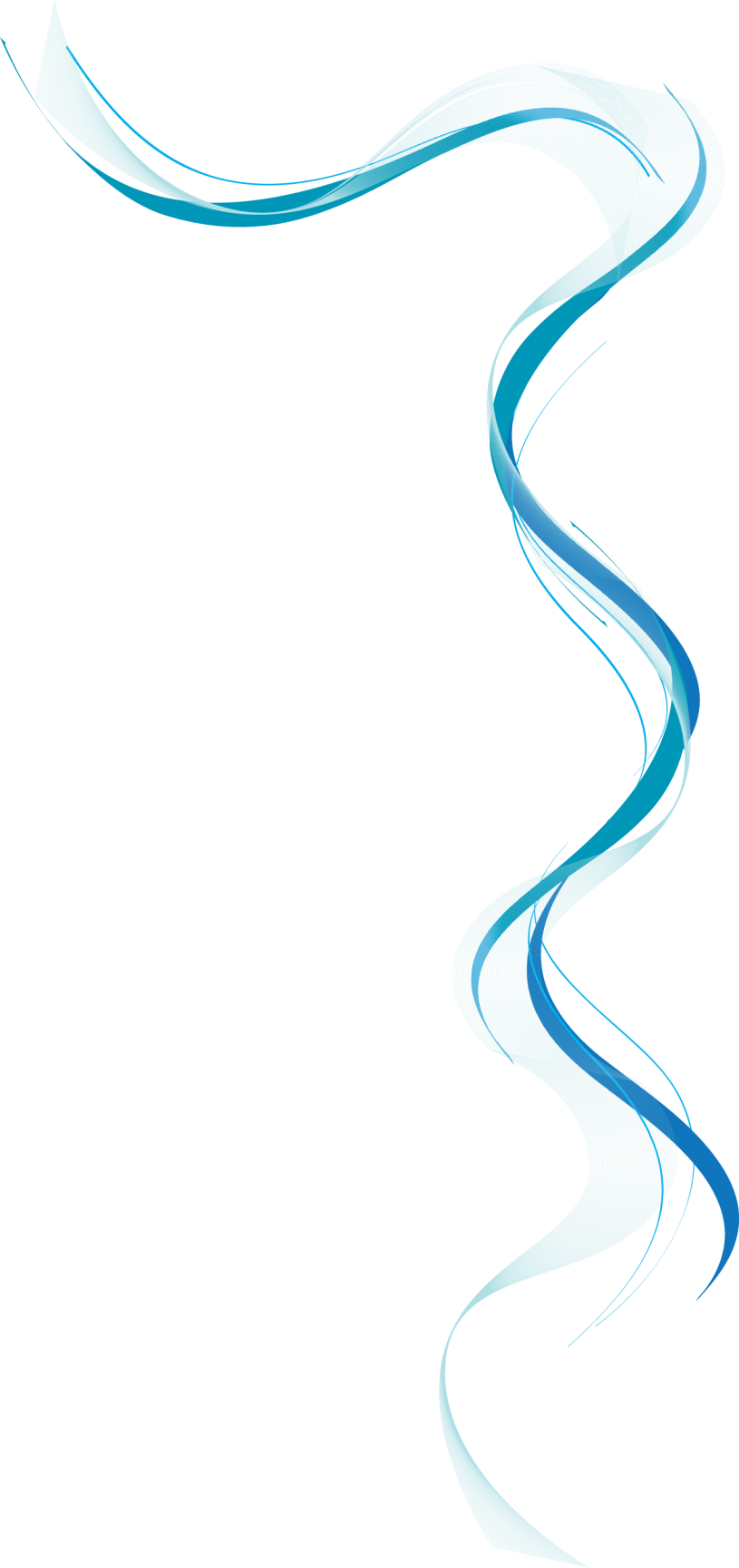 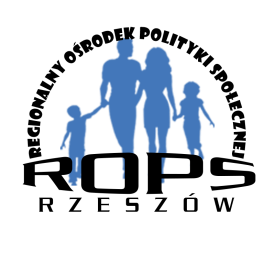 Środki na realizację Programu pochodzą z budżetu Województwa Podkarpackiego
W 2017 roku przeznaczono środki w wysokości 90.000,00 zł, 
Zostały one rozdysponowane na 9 ofert. 

W 2018 roku otwarty konkurs ofert dot. realizacji zadań wspierania rodziny i pieczy zastępczej ogłoszony zostanie na przełomie marca/kwietnia 2018r. 

.
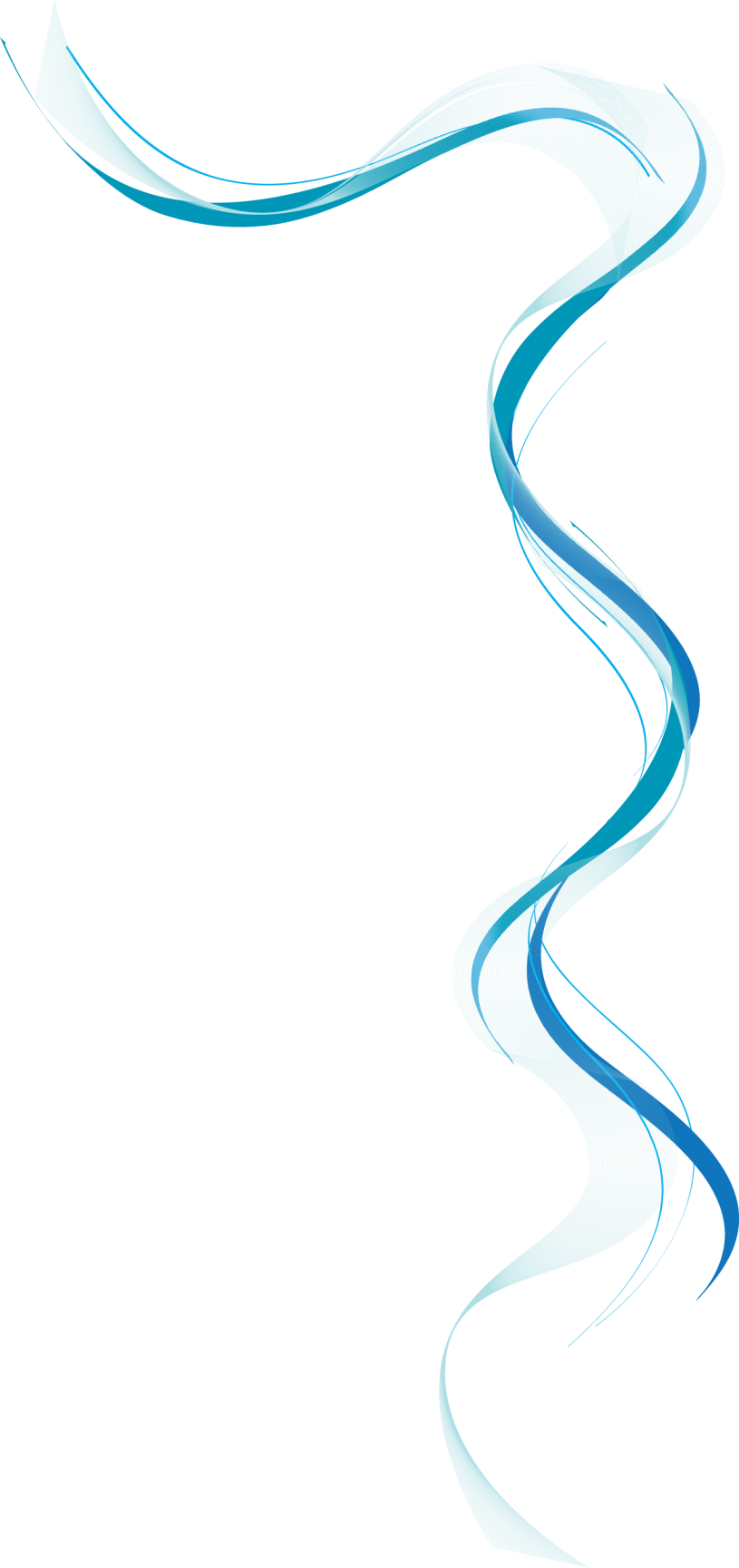 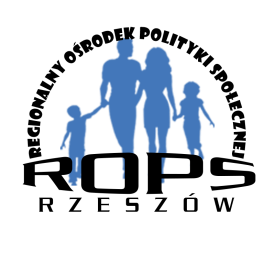 Wojewódzki Program Wyrównywania Szans Osób Niepełnosprawnych i Przeciwdziałania Ich Wykluczeniu Społecznemu  na lata 2008 – 2020 przyjęty został do realizacji Uchwałą Nr XIX/317/08 Sejmiku Województwa Podkarpackiego z dnia 25  lutego 2008 r., zmienioną Uchwałą Nr VII/134/15 Sejmiku Województwa Podkarpackiego z dnia 27 kwietnia 2015 r. w sprawie uzupełnienia Wojewódzkiego Programu. 
Celami głównymi są:
Zintegrowanie działań podmiotów wspierających osoby niepełnosprawne.
Wzrost efektywności wsparcia osób niepełnosprawnych w zakresie rehabilitacji leczniczej.
Stwarzanie warunków do podnoszenia poziomu wykształcenia, kwalifikacji zawodowych osób niepełnosprawnych oraz pobudzania aktywności zawodowej.
Tworzenie warunków do wzrostu integracji społecznej osób niepełnosprawnych.
Prowadzenie stałego monitoringu potrzeb osób niepełnosprawnych.
.
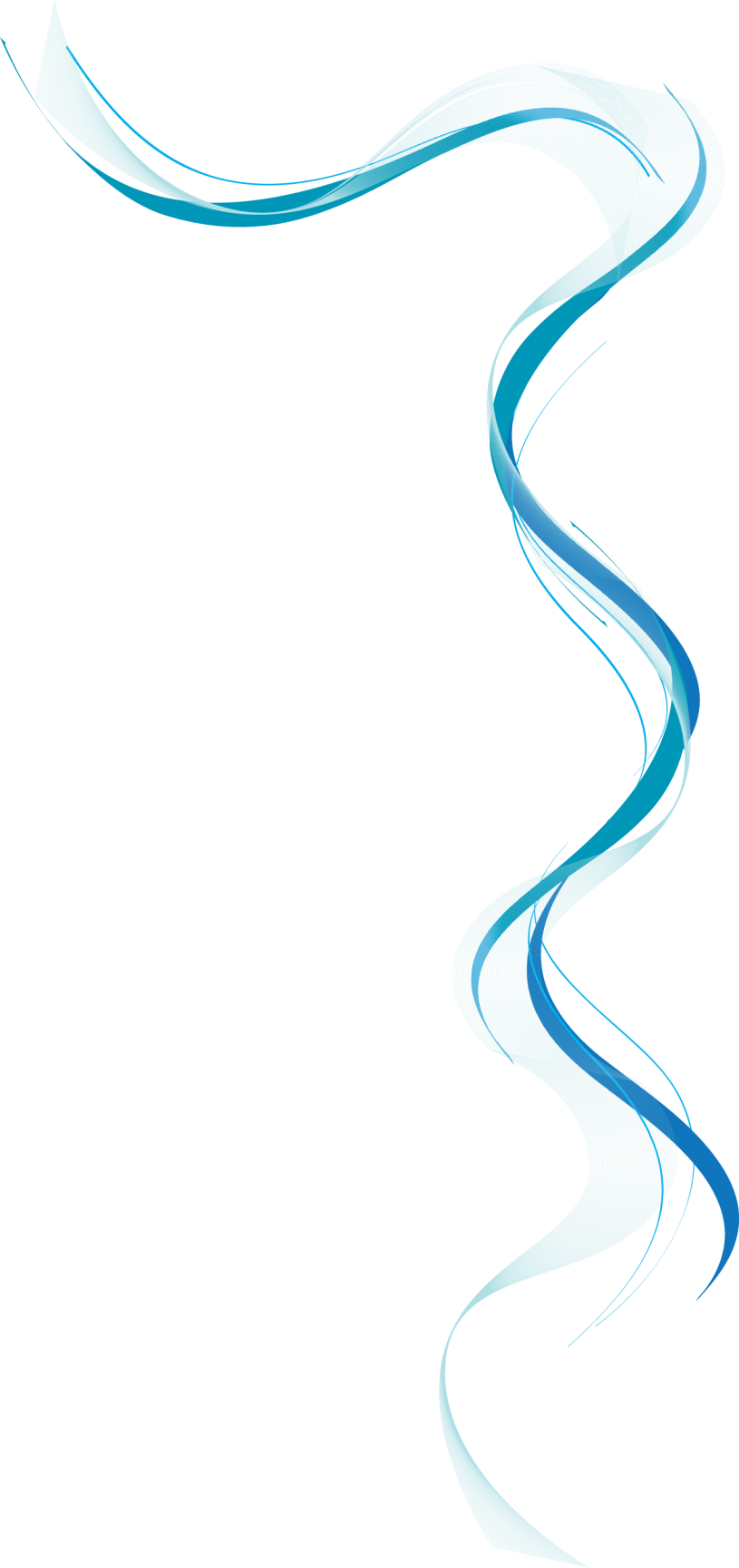 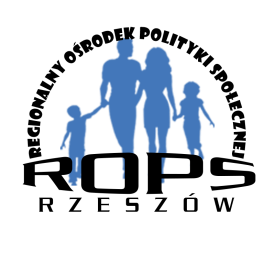 Środki na realizację ww. Programu pochodzą z budżetu Województwa Podkarpackiego
W 2017 roku przeznaczono środki w wysokości 776.080.000,00 zł, 
Zostały one rozdysponowane na 32 ofert. 

W 2018 roku Zarząd Województwa  Podkarpackiego Uchwałą Nr 391/8190/18 z dnia 16 stycznia 2018r. ogłosił konkurs ofert na realizację w 2018r. zadań publicznych wynikających z Wojewódzkiego Programu Wyrównywania Szans Osób Niepełnosprawnych i Przeciwdziałania Ich Wykluczeniu Społecznemu  na lata 2008 – 2020
Przeznaczono środki w wysokości 1.127.991,00 zł 
Nabór trwał  do dnia 09.02.2018r.

.
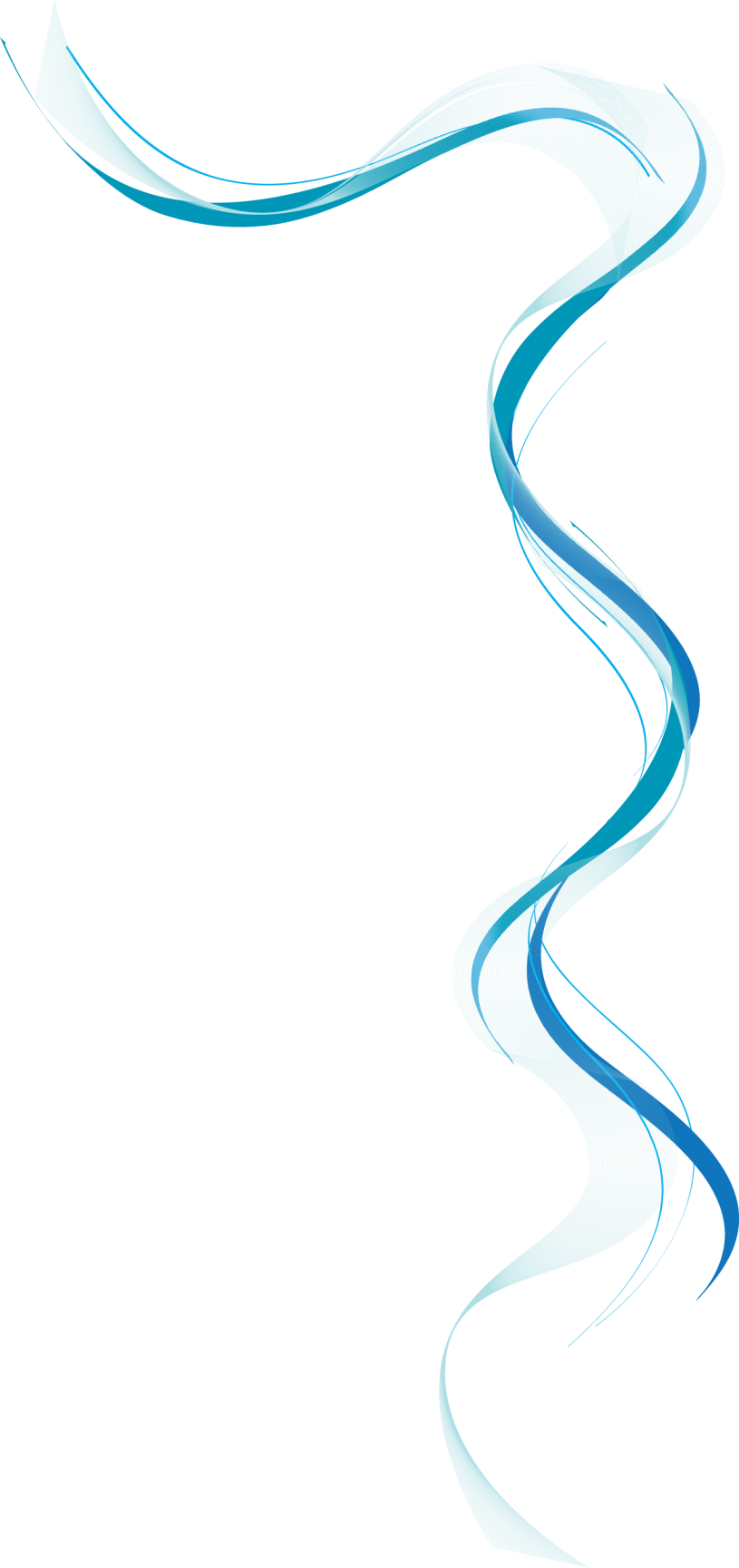 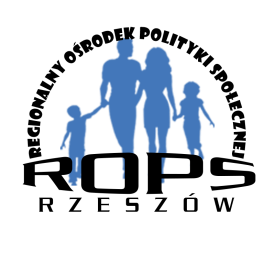 W 2017 roku przeznaczono środki na realizację sześciu Wojewódzkich  Programów  w wysokości:  2.041.152,00 zł.

W 2018 roku w ramach ogłoszonych już konkursów przeznaczono środki w wysokości:   1.977.991,00 zł.
.
Dziękuję za uwagę
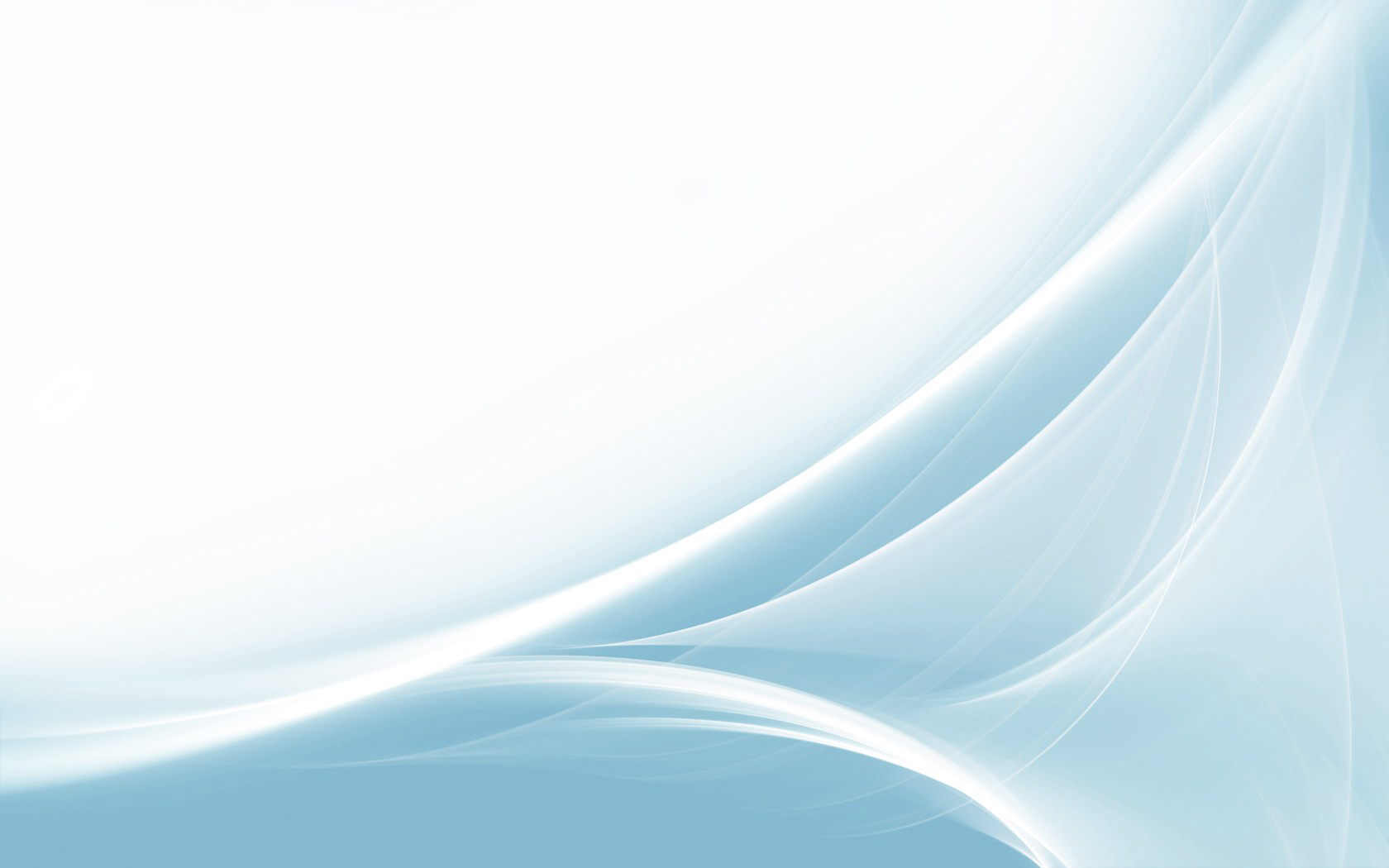 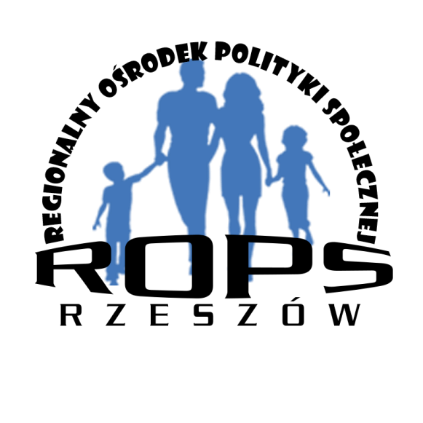 Regionalny Ośrodek Polityki Społecznej w Rzeszowie
www.rops.rzeszow.pl
Tel. (17) 74 70 600 - sekretariat